УПРАВЛІННЯ  ОСВІТИ І НАУКИ СУМСЬКОЇ МІСЬКОЇ РАДИ
СУМСЬКИЙ СПЕЦІАЛЬНИЙ ДОШКІЛЬНИЙ НАВЧАЛЬНИЙ ЗАКЛАД
(ЯСЛА-САДОК) № 20 «ПОСМІШКА» М. СУМИ, СУМСЬКОЇ ОБЛАСТІ
вул. Лучанська, 27, м. Суми, 40022,  тел. (0542)  25-13-19
E-mail posmishka_20@ukr.net
Звіт керівника Розман-Лі А.В. за 2022-2023 навчальний рік
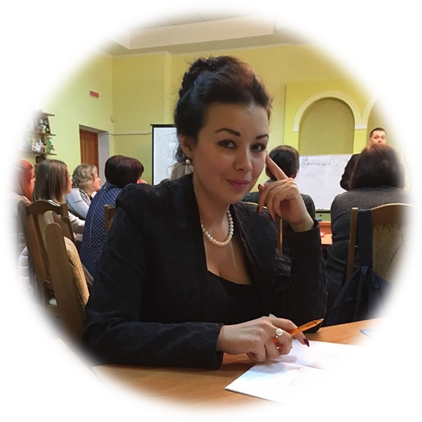 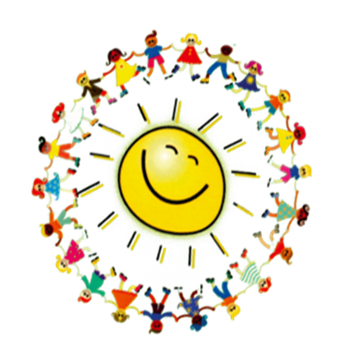 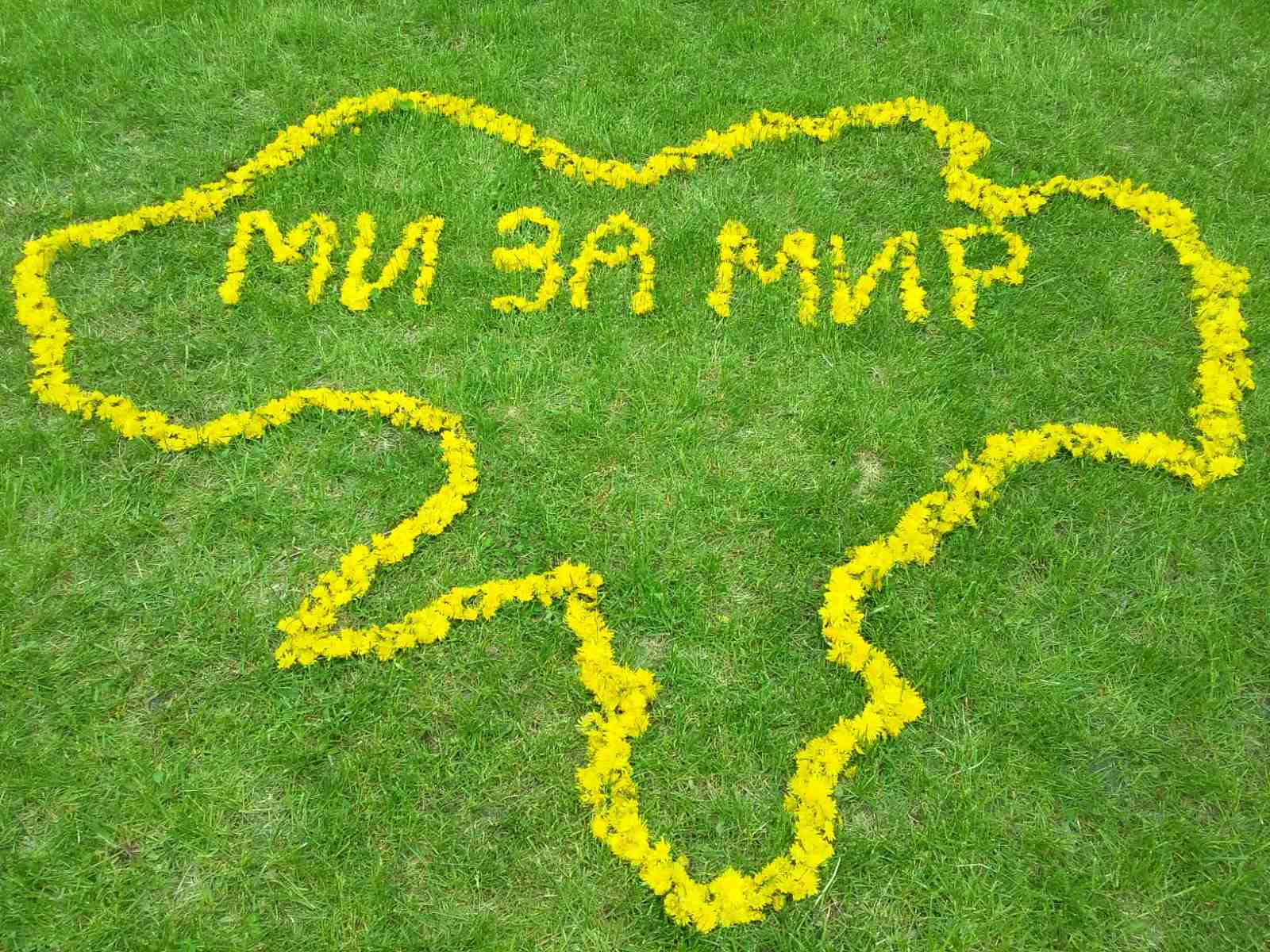 Нормативно-правова база
Закони України «Про освіту», «Про дошкільну освіту», «Про охорону дитинства», «Про пожежну безпеку», «Про охорону праці», «Про забезпечення санітарно – епідеміологічних норм».
Базового компонента дошкільної освіти, Концепції Національно – патріотичного виховання дітей та молоді, Положення про дошкільний навчальний заклад, відповідно до вимог Програми розвитку дитини від народження  до шести (7) років «Я у Світі».
Головною метою діяльності закладу 
   є зміцнення здоров`я дитини, розвиток і формування особистості, забезпечення ортопедичної, соціально-психологічної реабілітації та адаптації дитини, шляхом спеціально організованого освітнього процесу у комплексі з корекційно-розвивальною та лікувально-оздоровчою роботою.
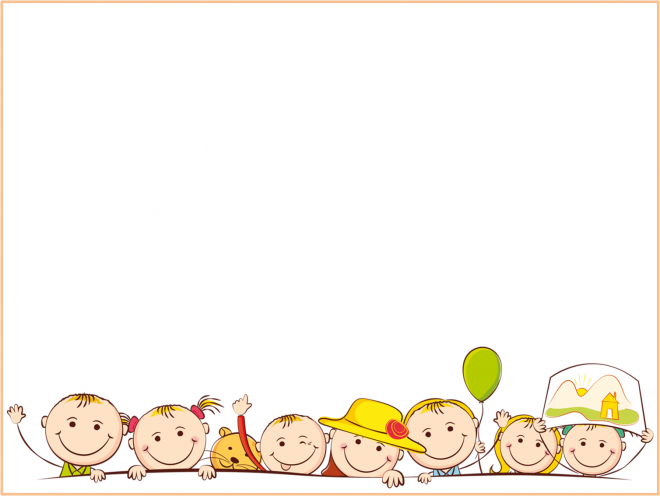 У дошкільному закладі функціонує 10 груп:
 - 2 групи – раннього віку
 - 2 групи – молодшого віку
 - 2 групи – середнього віку       
 - 4 групи – старшого віку
 
Режим роботи дошкільного закладу відповідає запитам батьків: 
за 12 годинним режимом працює – 5 груп, 
за 10,5 годинним режимом – 5 груп.
Дошкільний заклад відвідує – 178 дітей, 
з них 6 – діти з особливими освітніми потребами
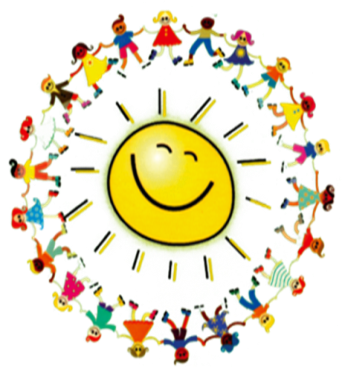 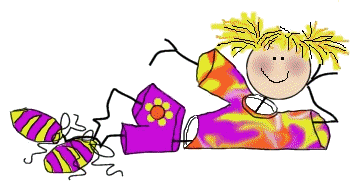 Освітній процес здійснюють 32 педагоги, з них: завідувач, 2 вихователі – методисти; практичний психолог, 2 інструктори з фізкультури, 
2 вчителя – логопеда, 2 музичних керівника, 
22 вихователі.
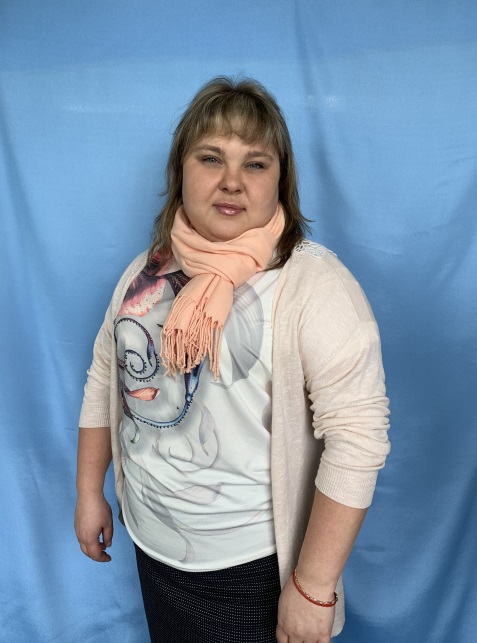 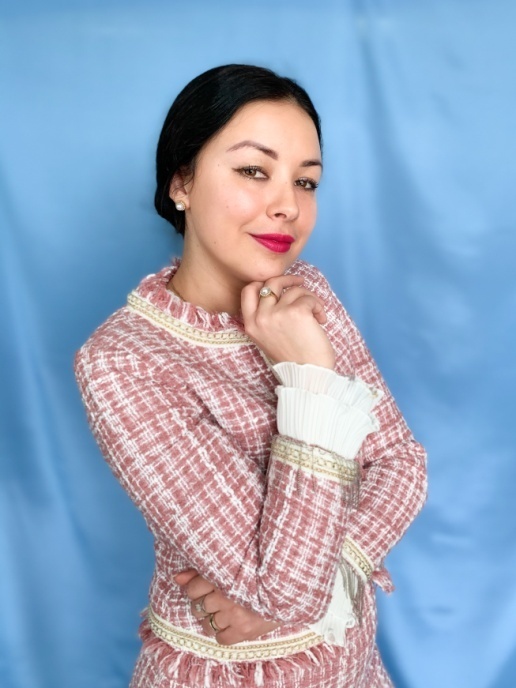 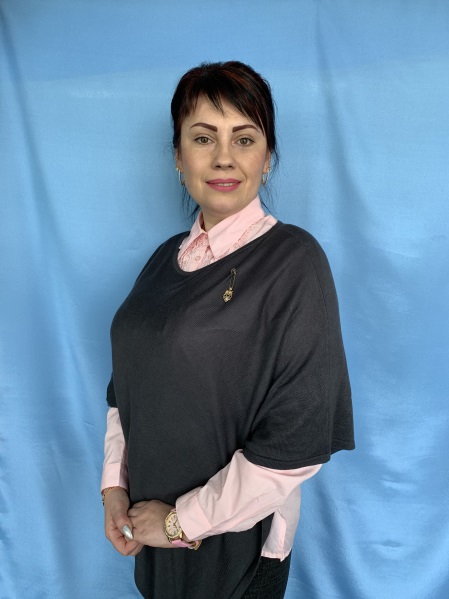 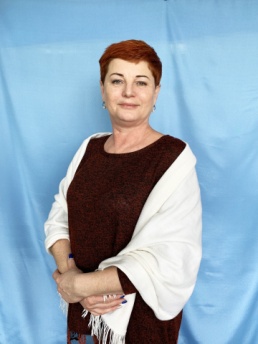 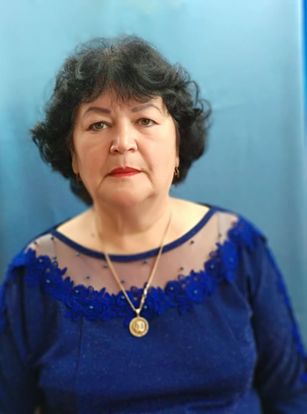 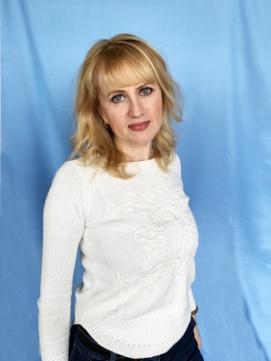 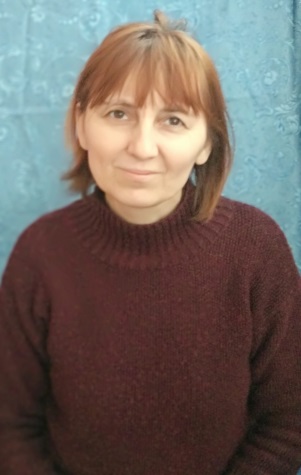 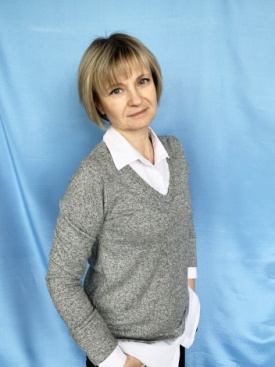 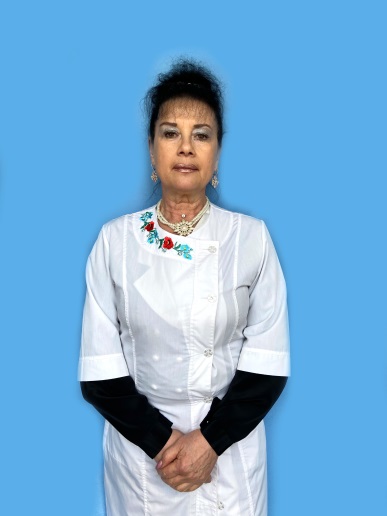 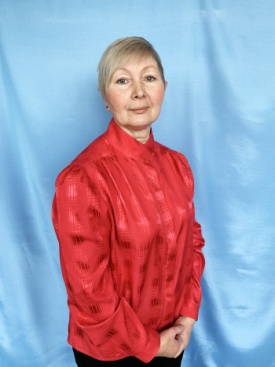 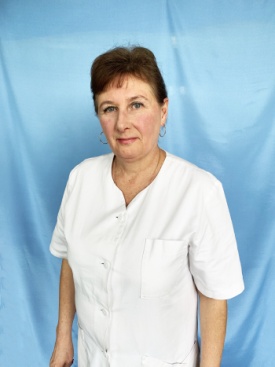 Наш дружній колектив
Кафедра реабілітації
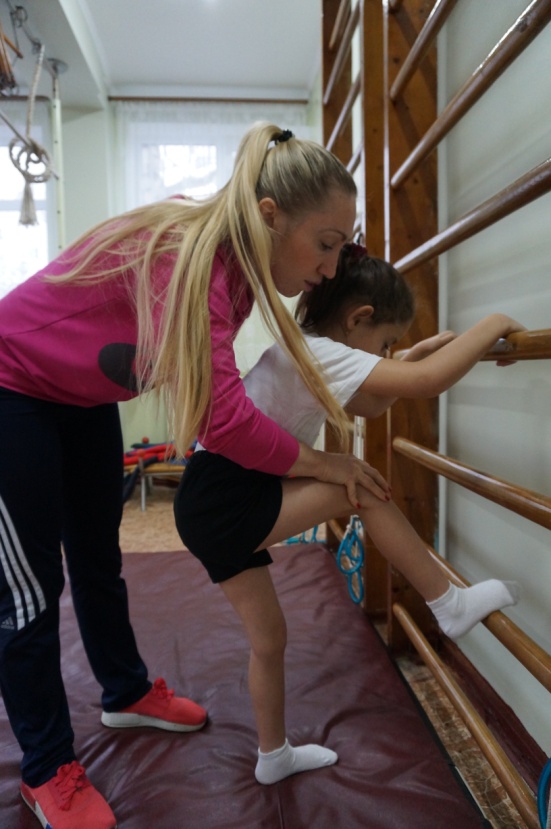 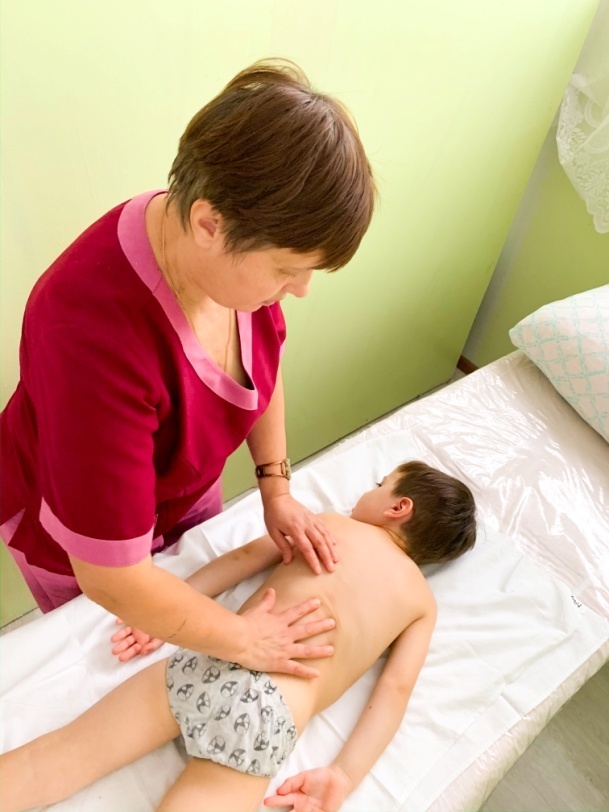 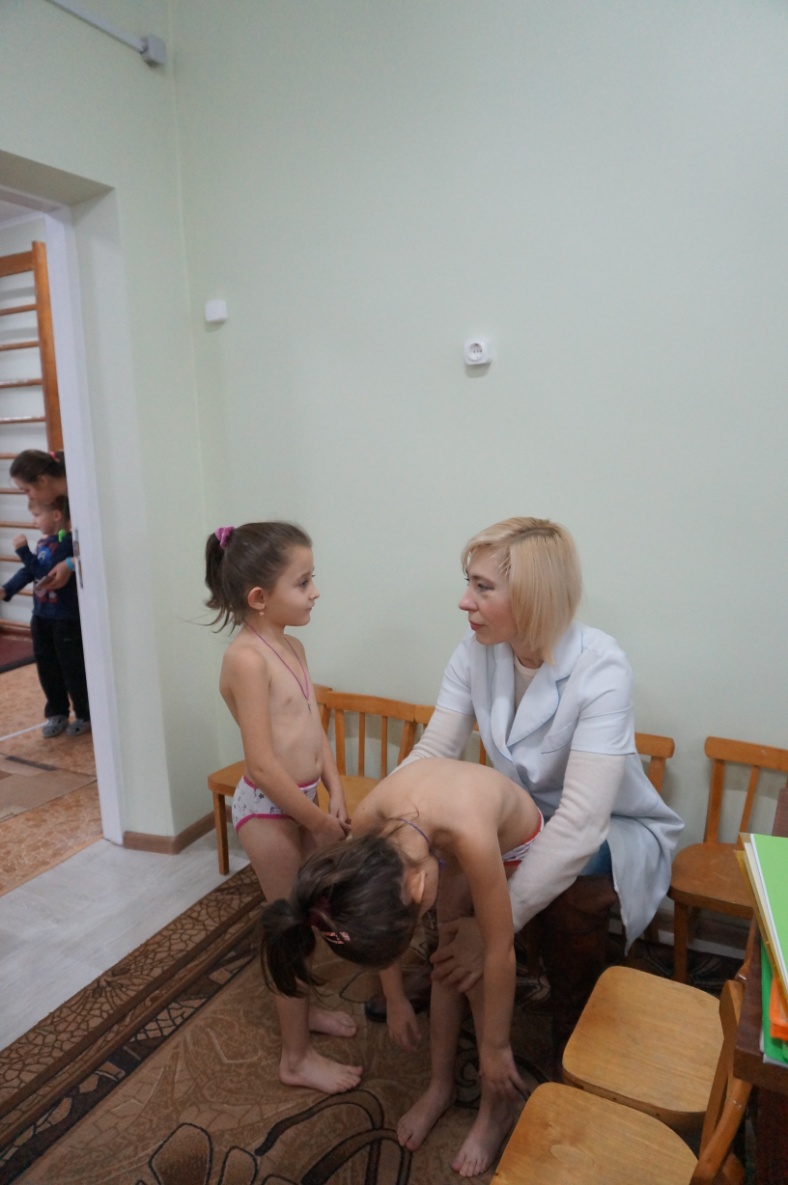 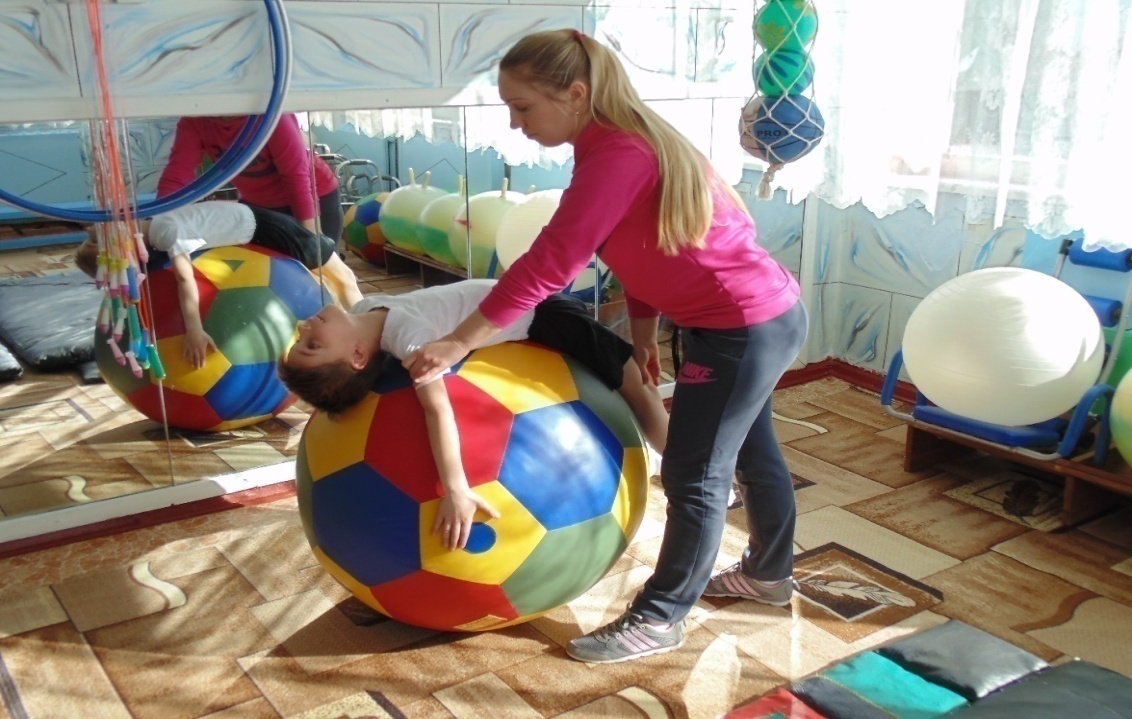 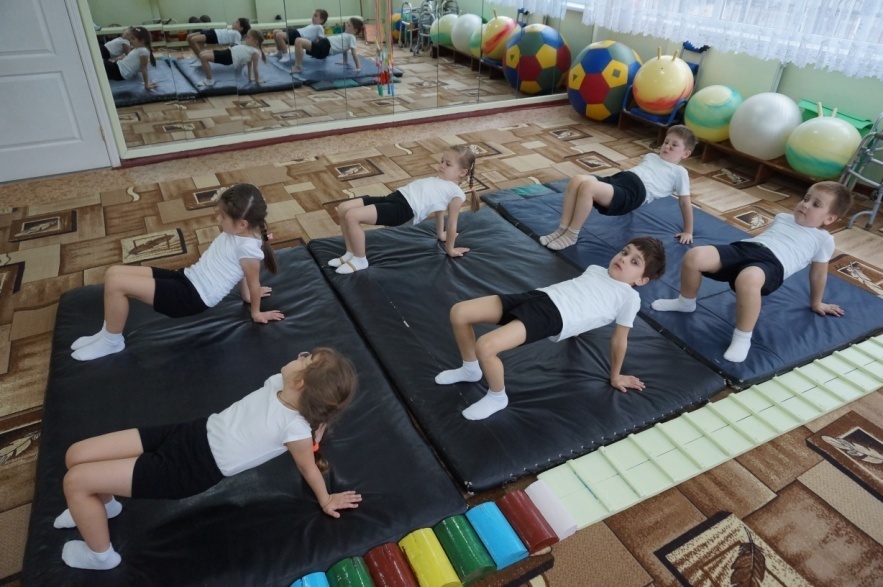 Водолікування
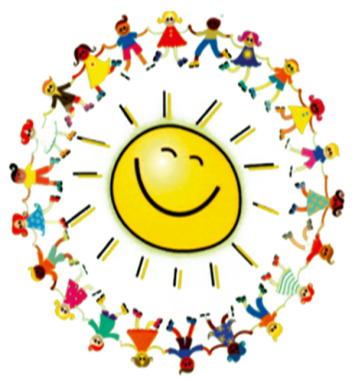 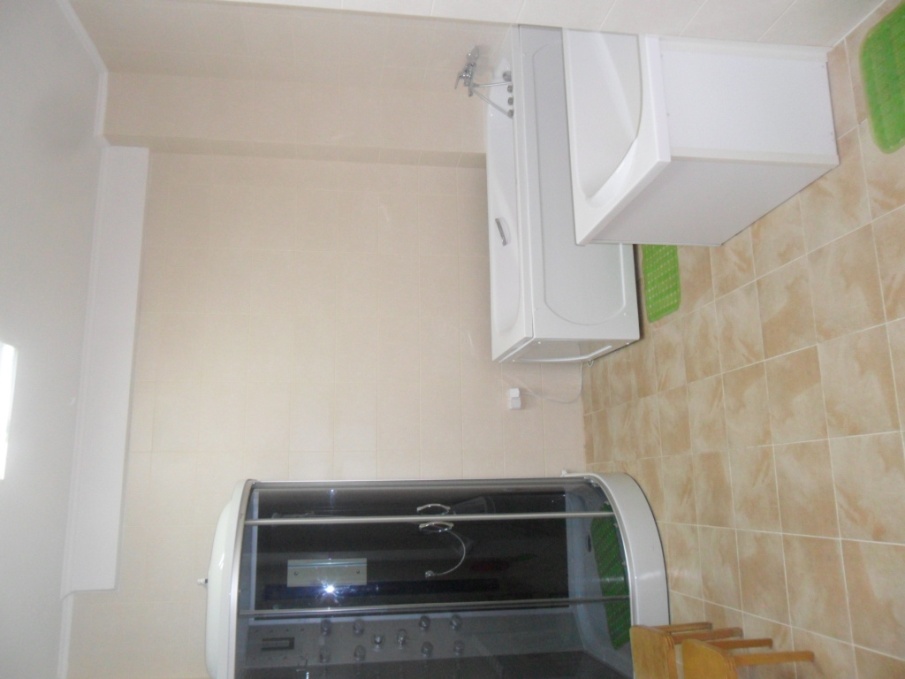 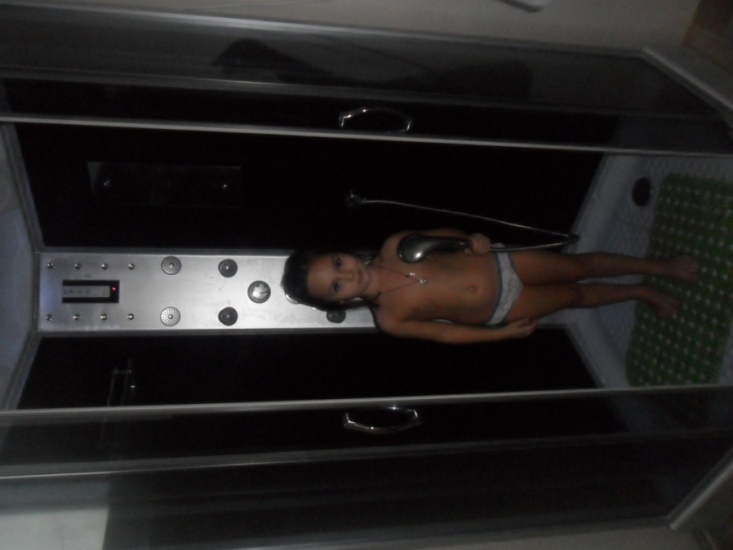 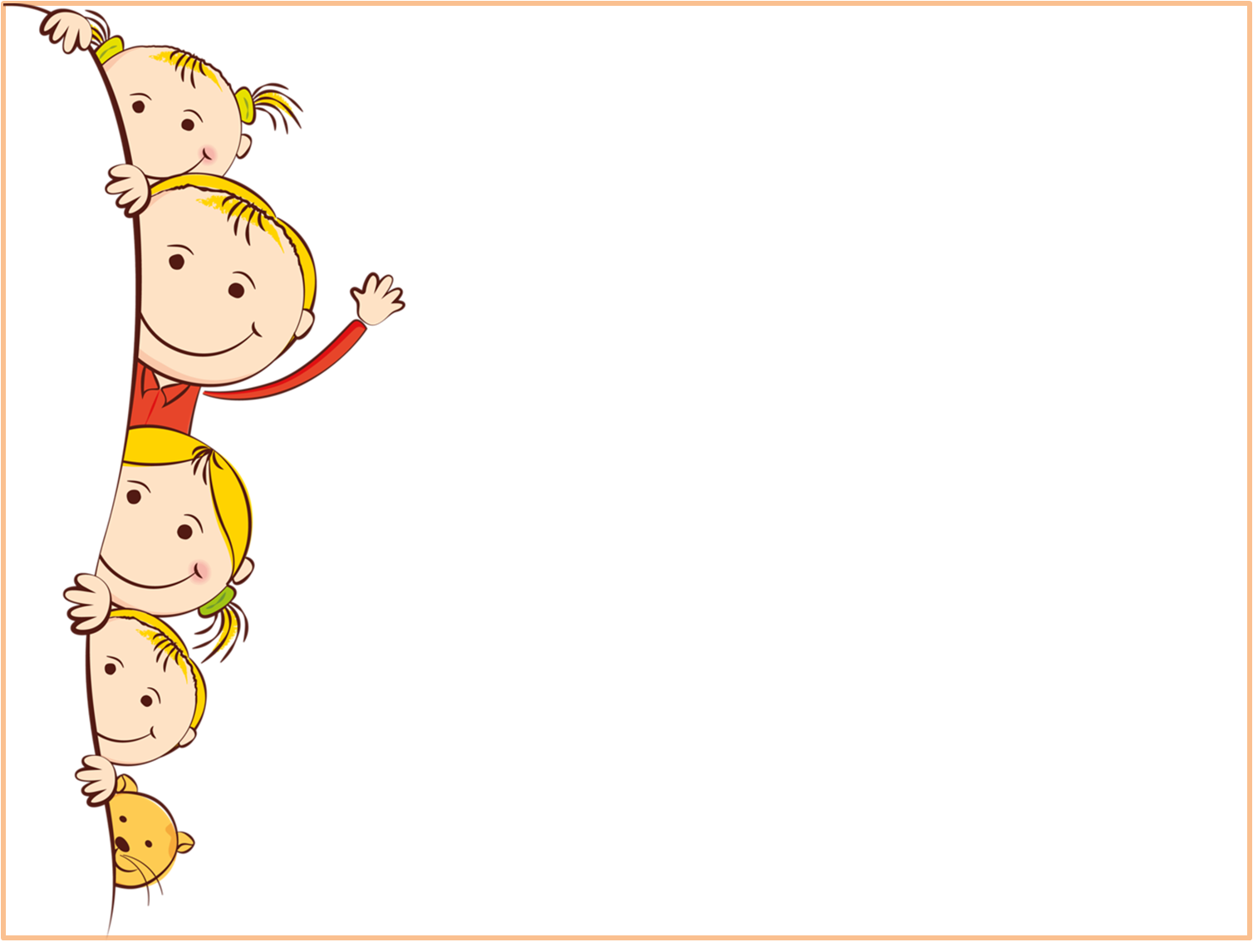 Заняття в басейні
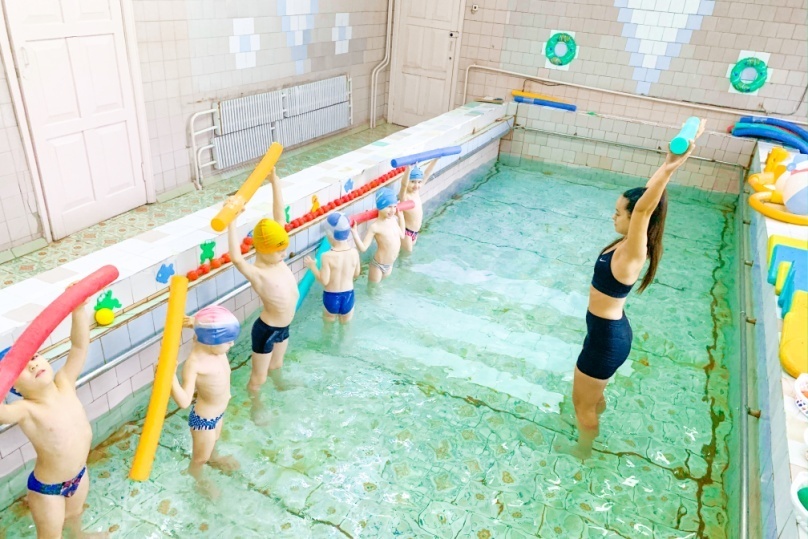 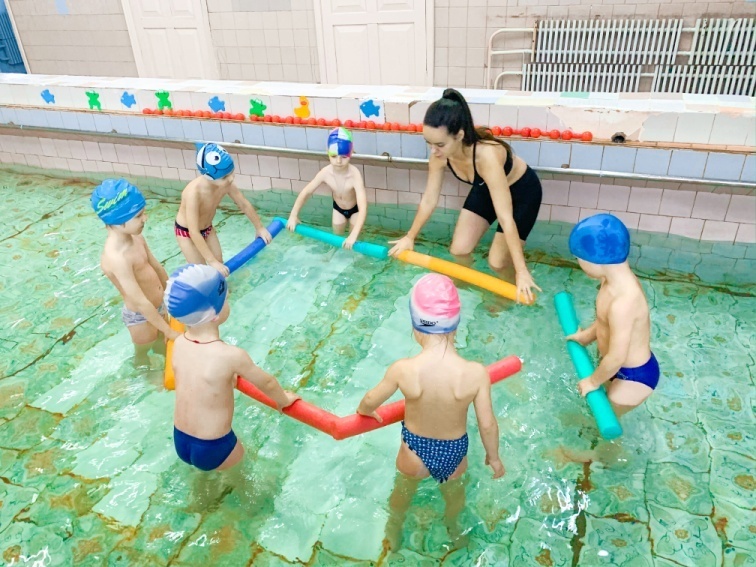 Інфрачервона сауна
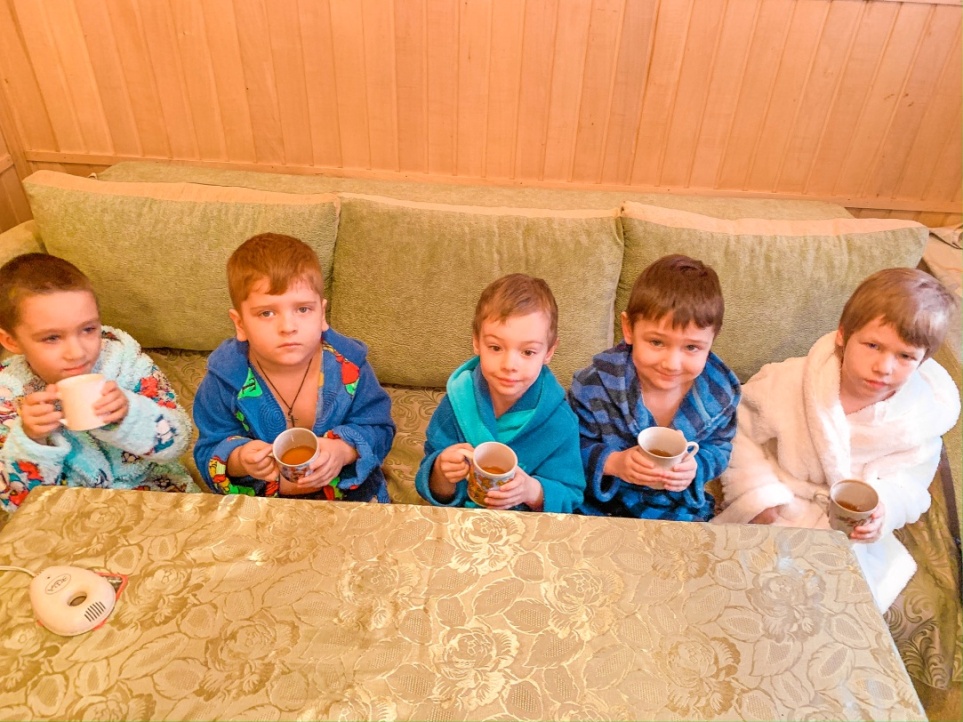 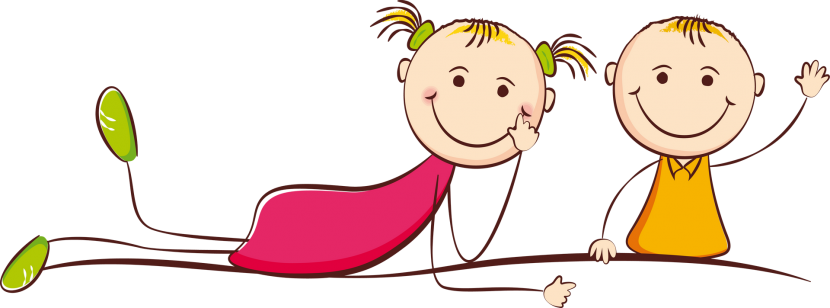 Заняття в центрі інтенсивної корекції за авторською програмою 
Ю.М. Коржа “Богатир”
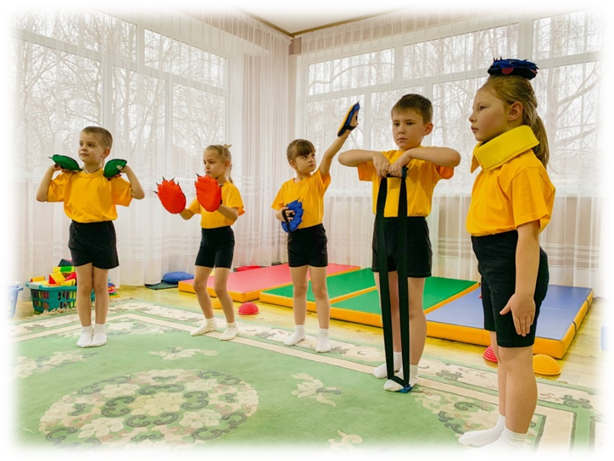 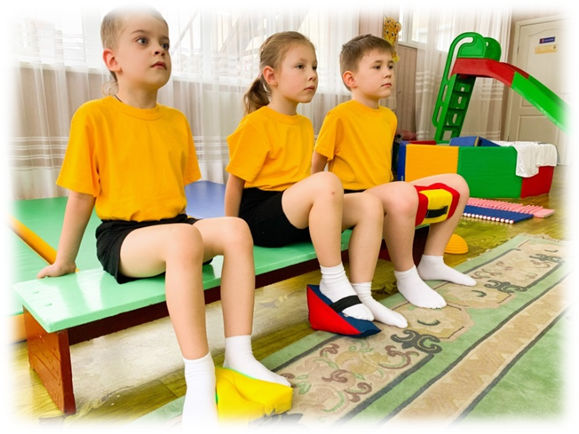 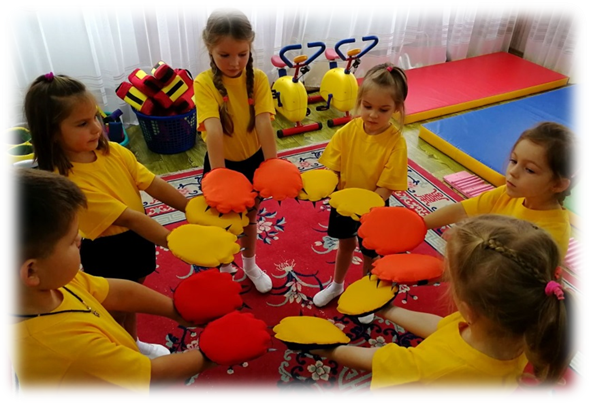 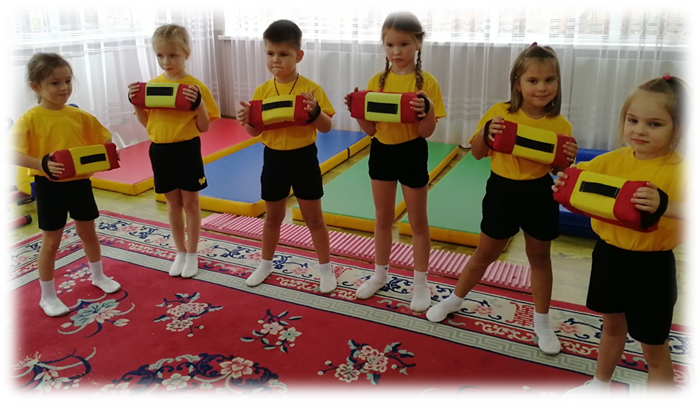 Заняття з фізичної культури
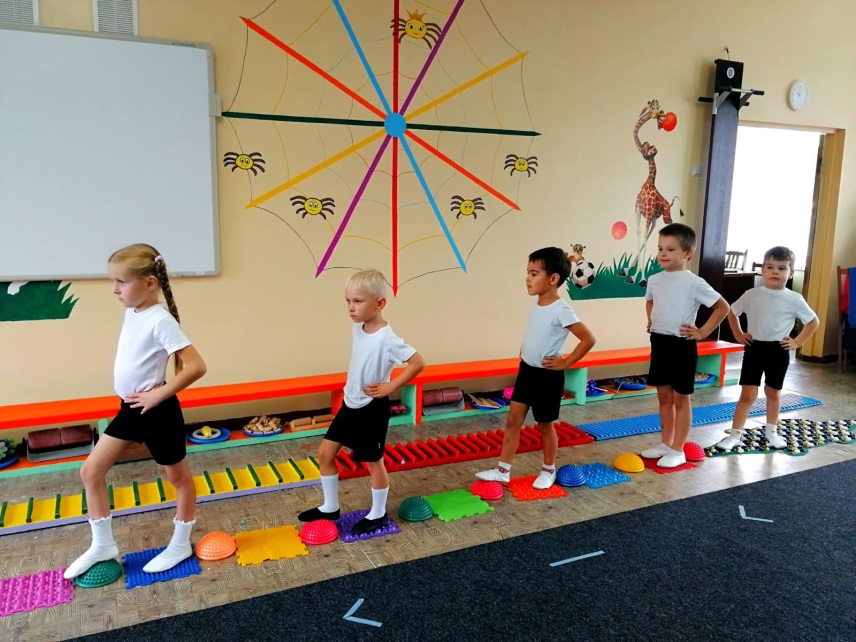 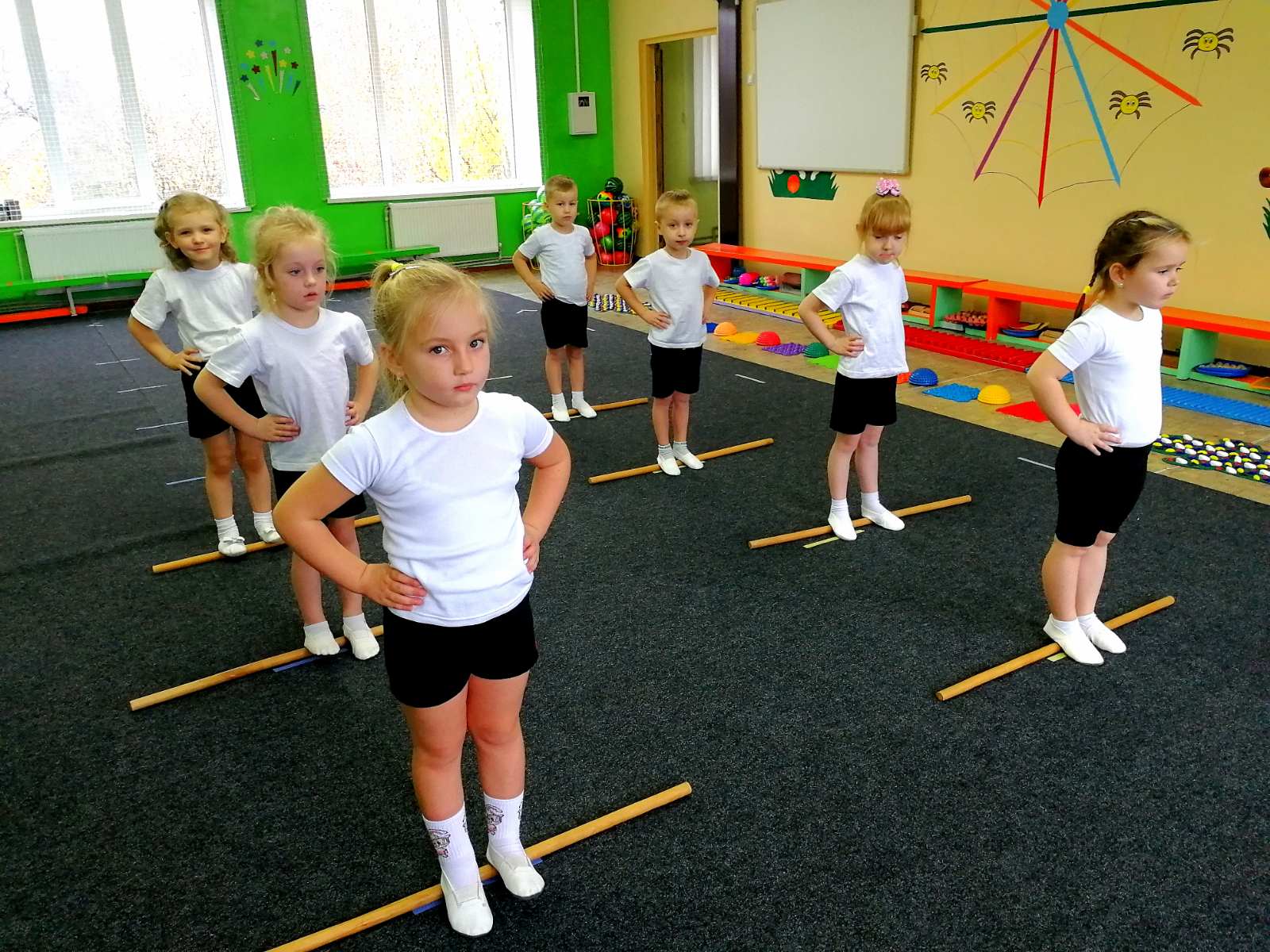 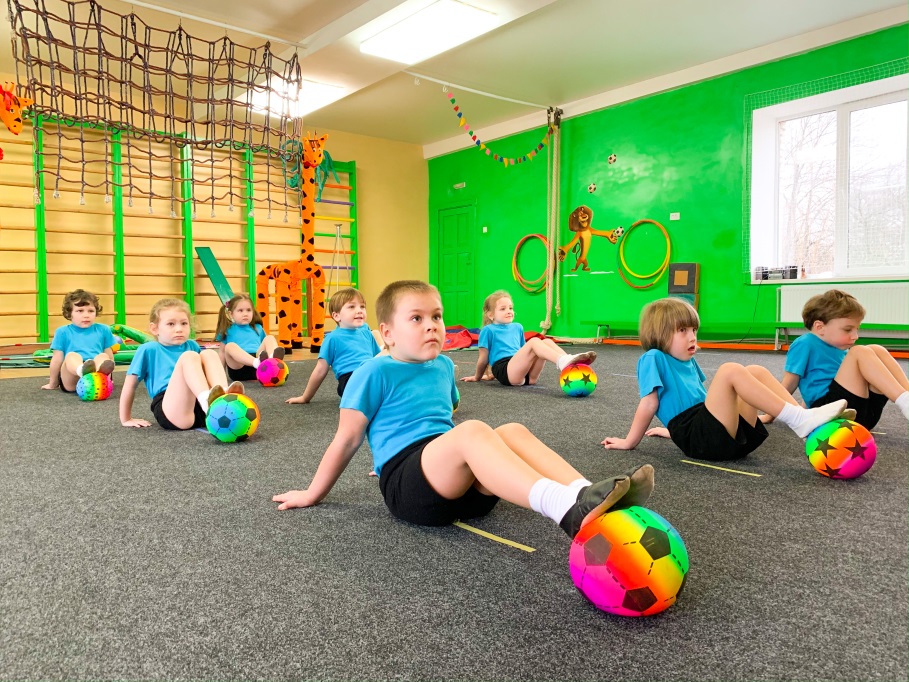 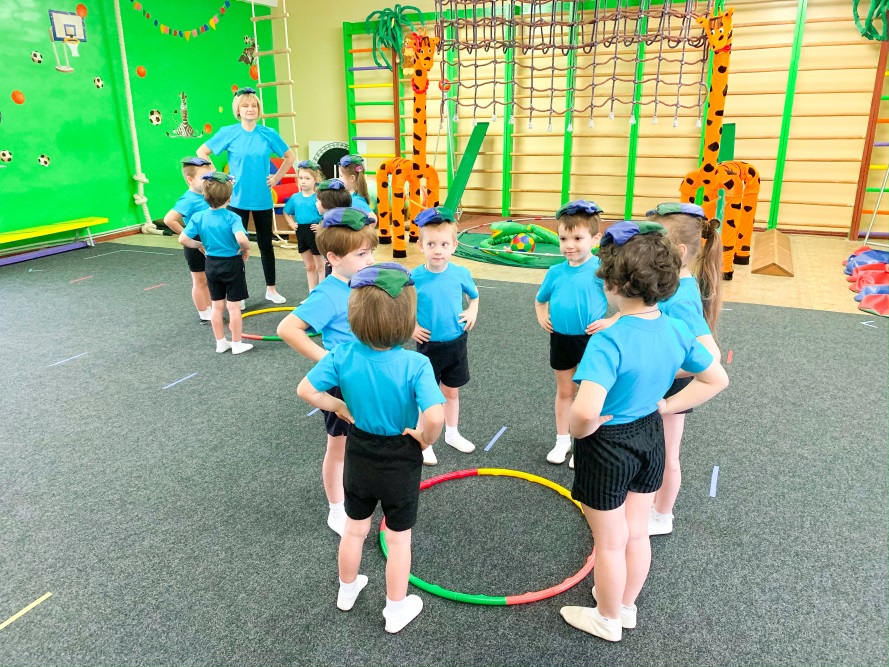 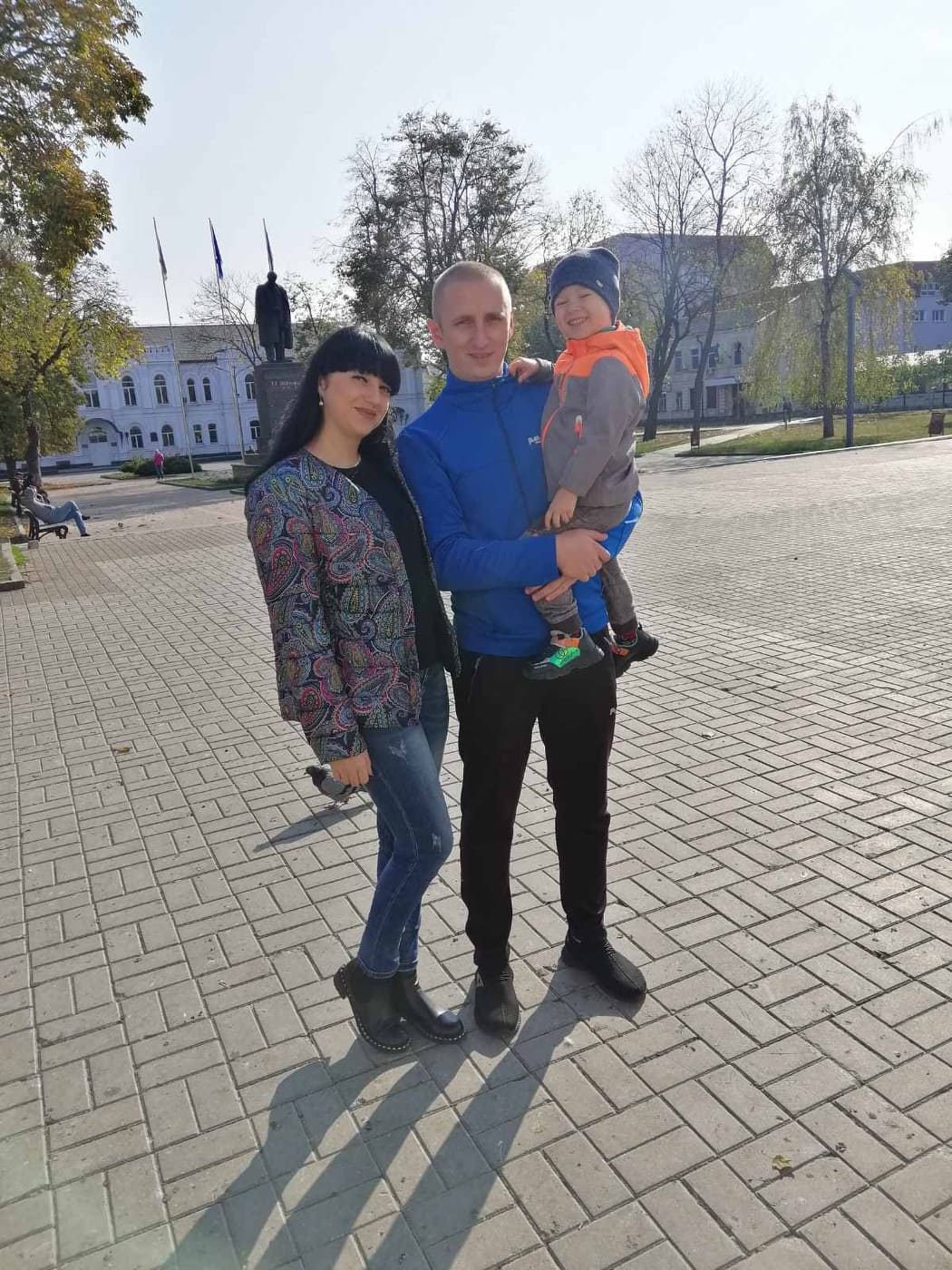 Взаємодія з батьками
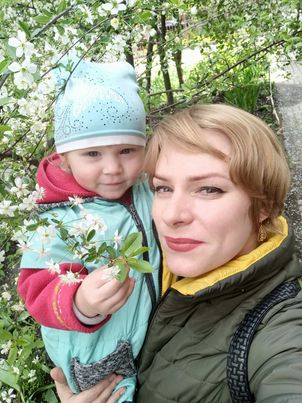 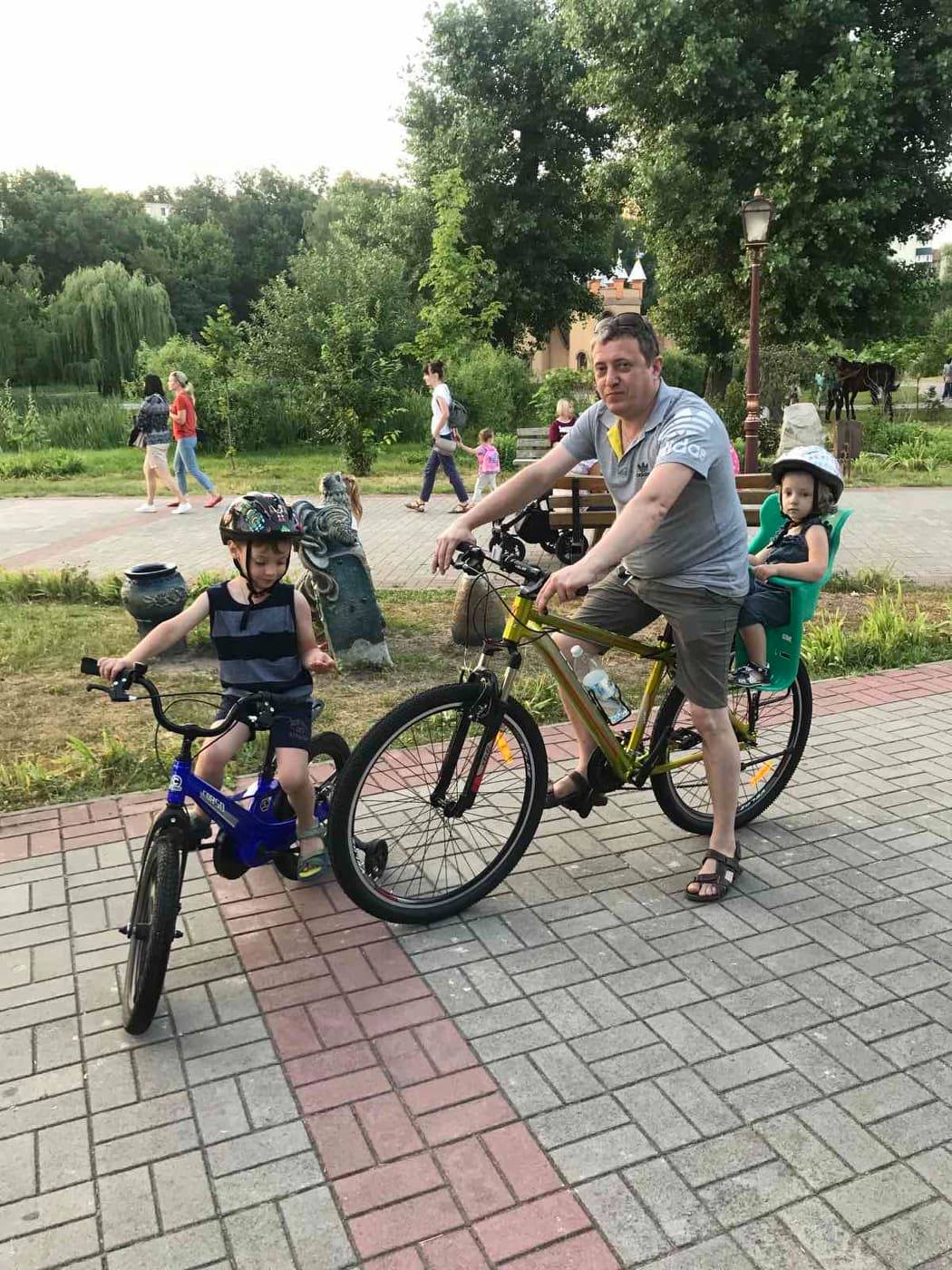 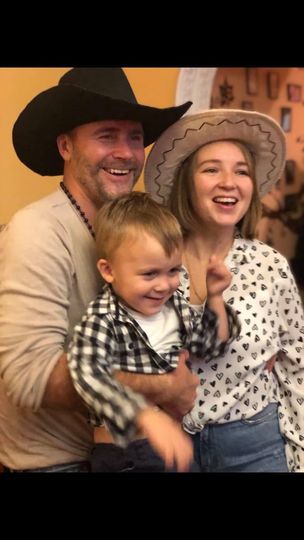 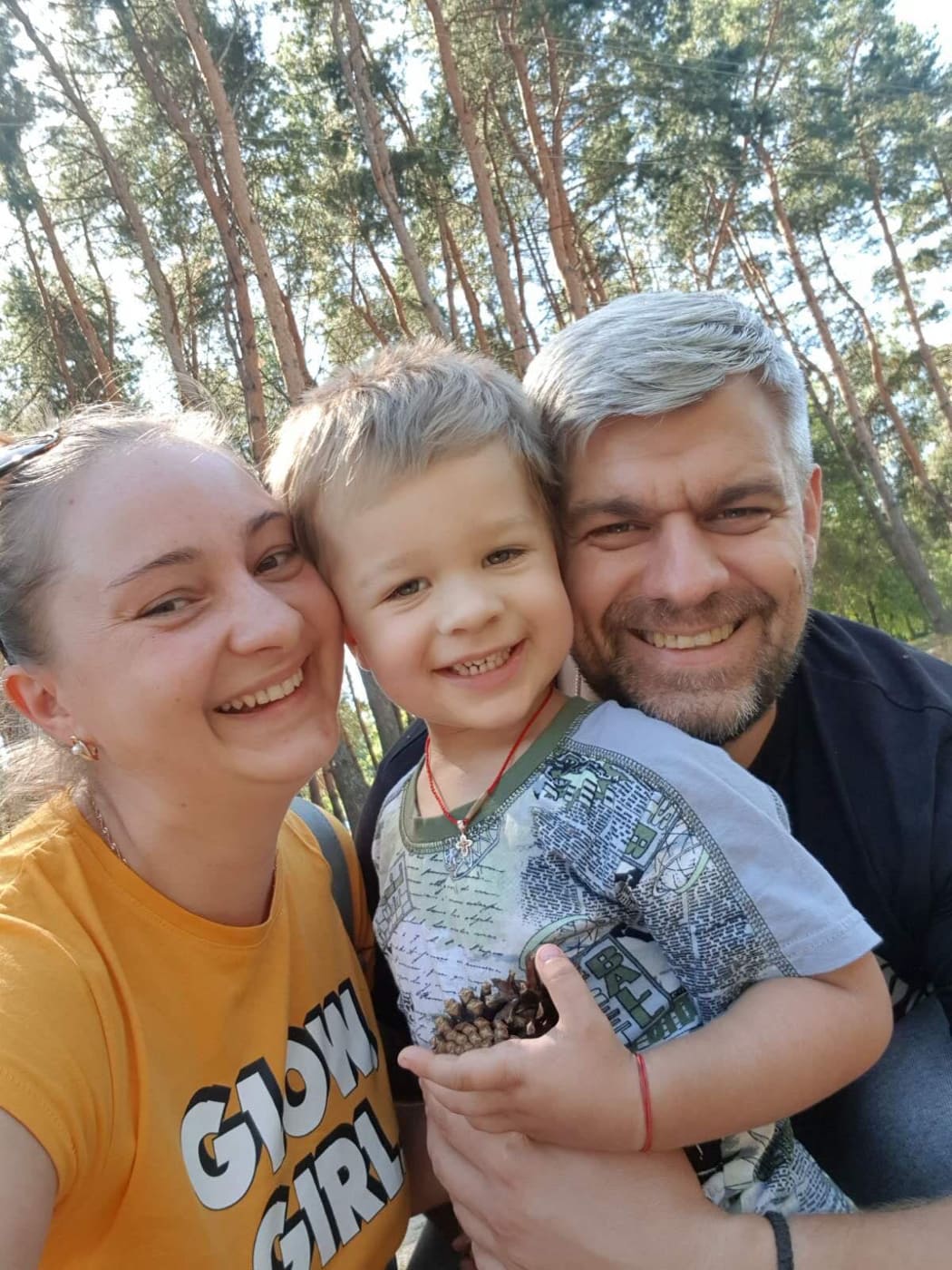 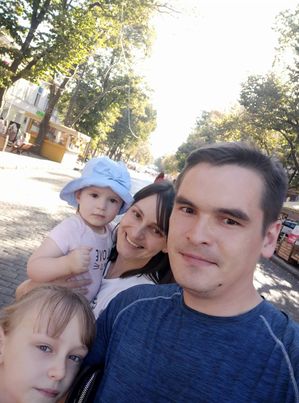 Виставки дитячої творчості
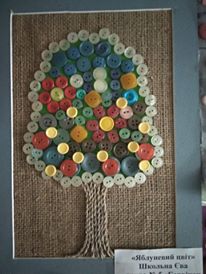 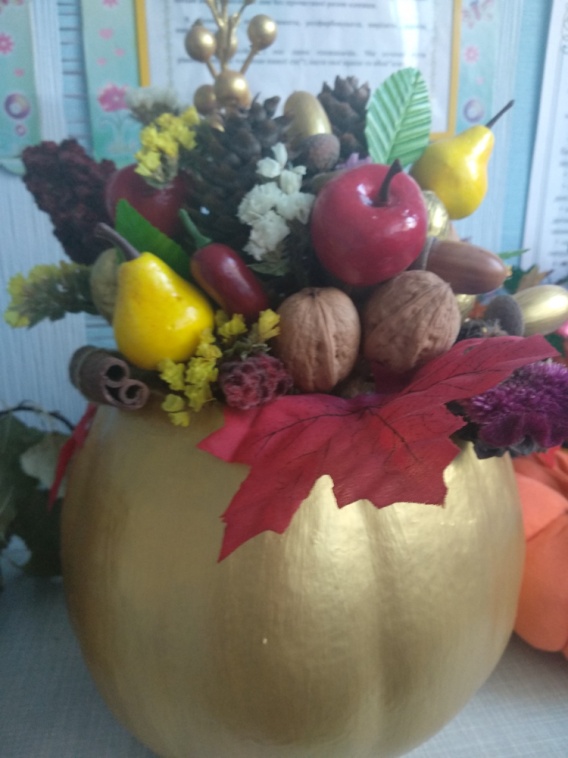 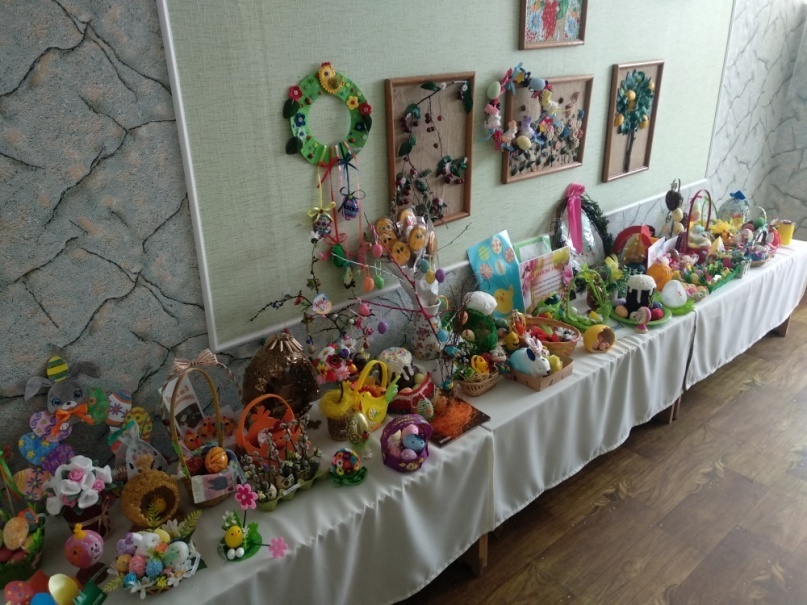 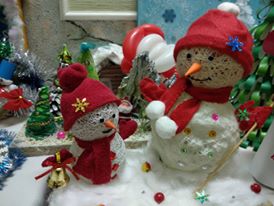 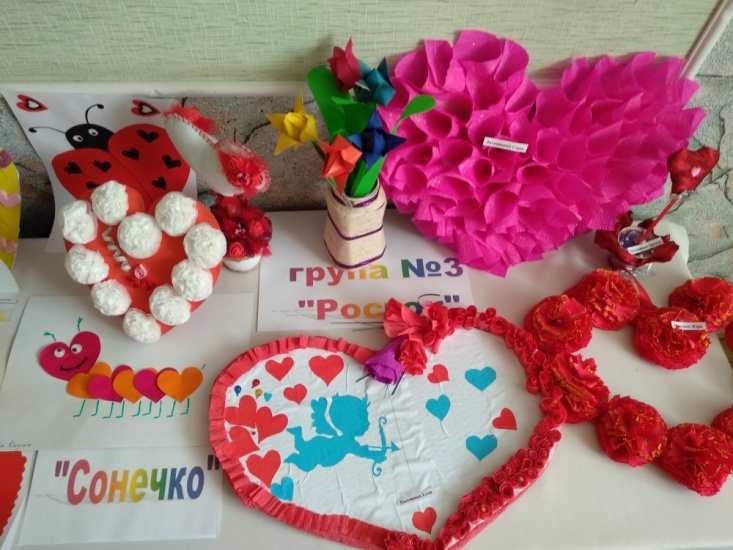 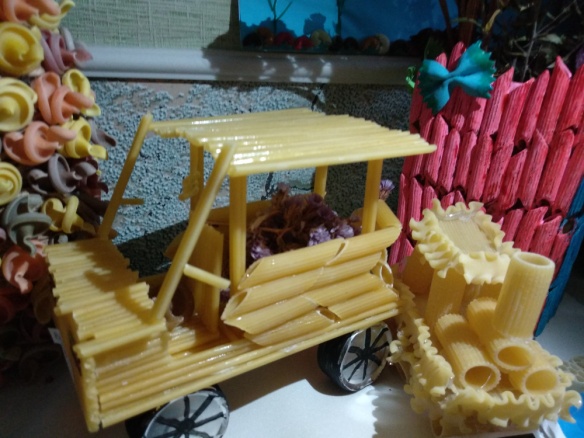 Діяльність методичної служби
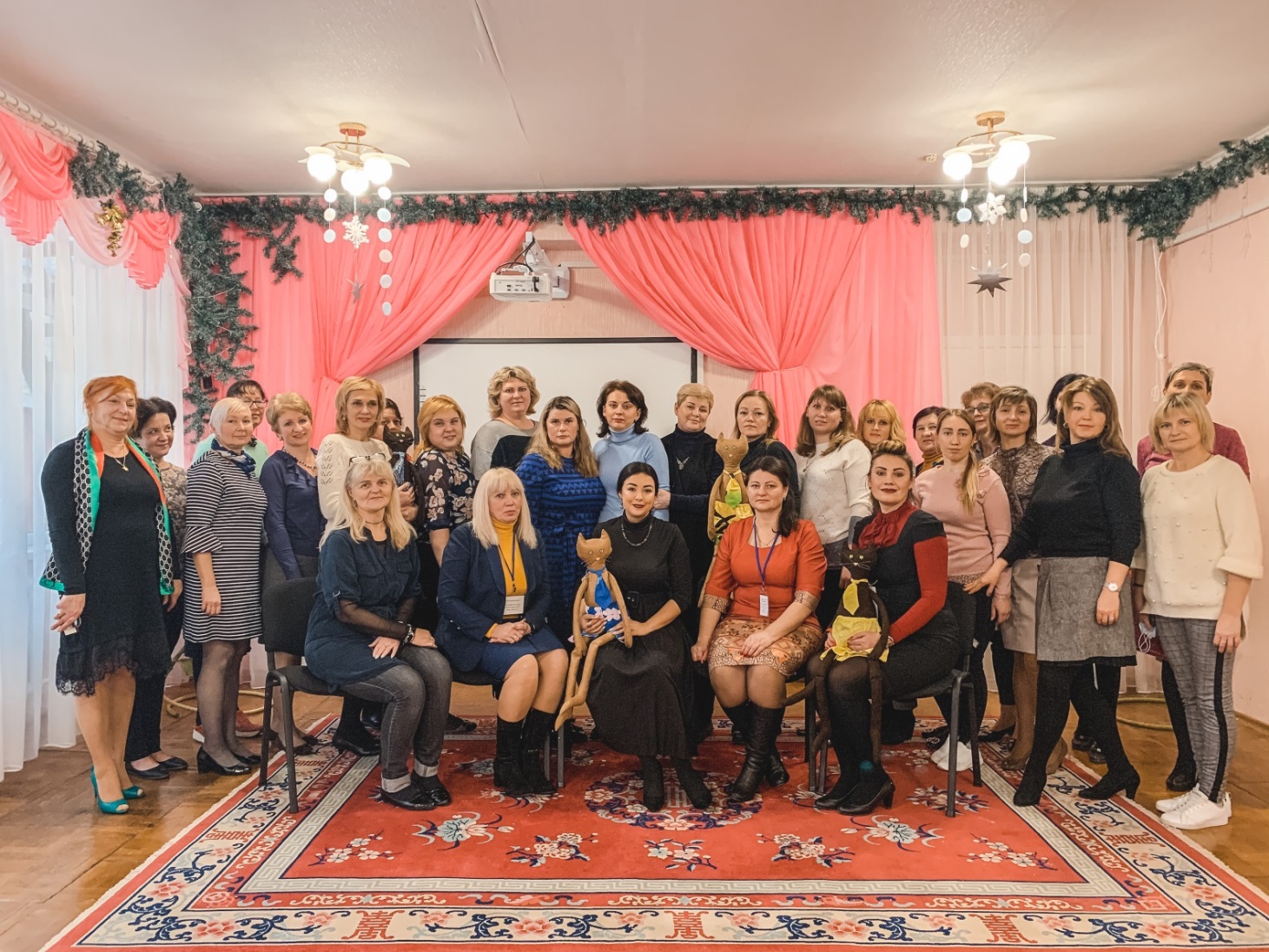 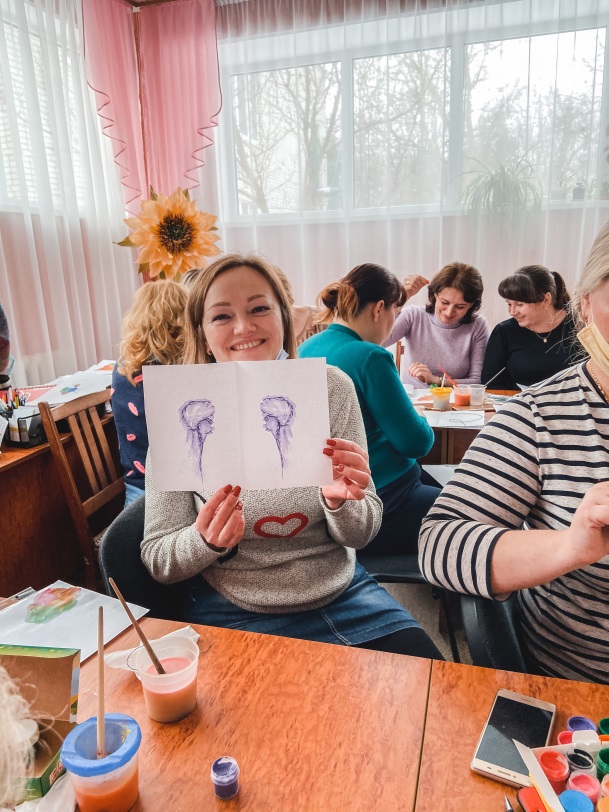 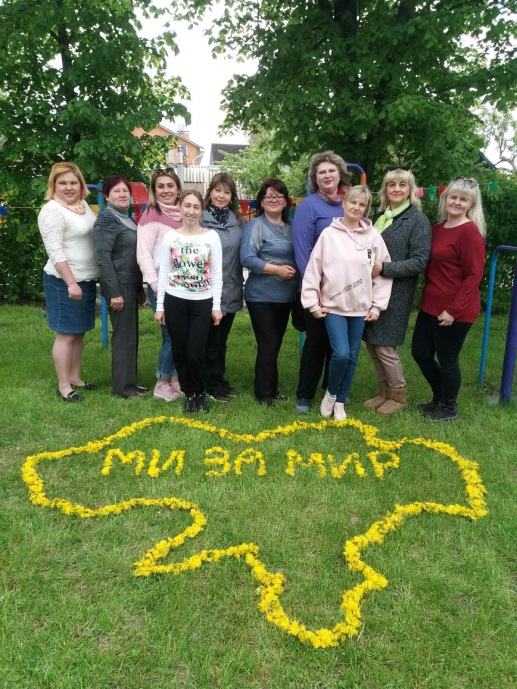 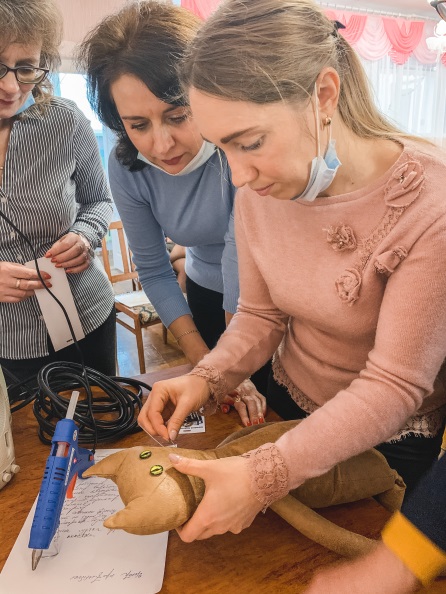 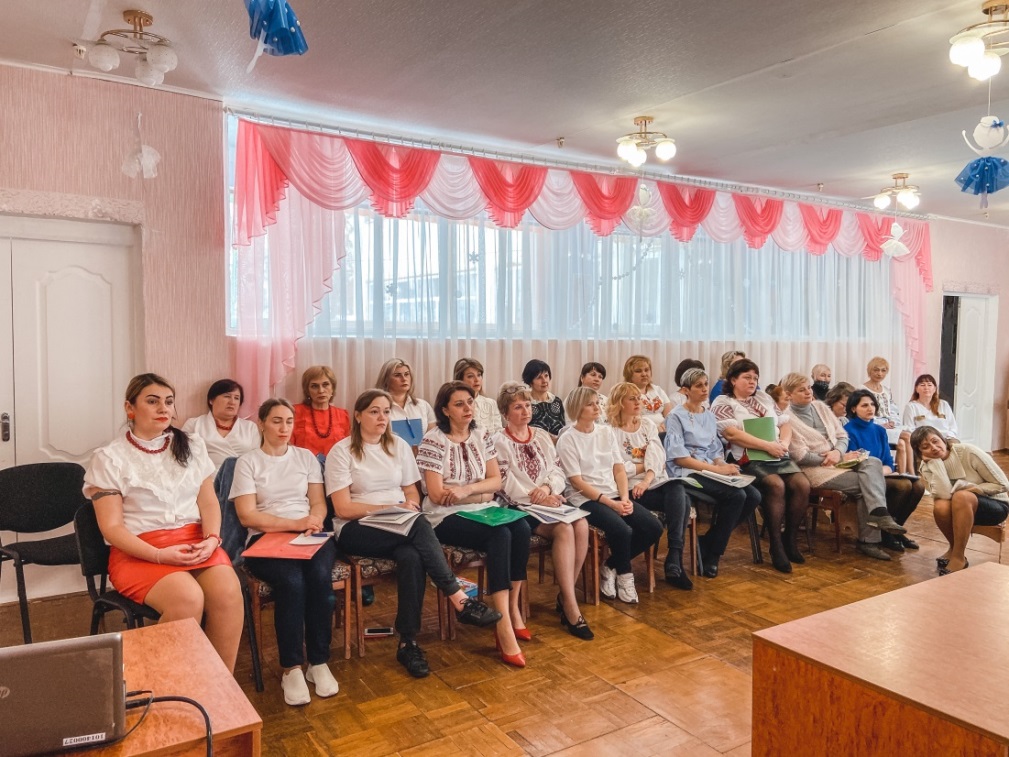 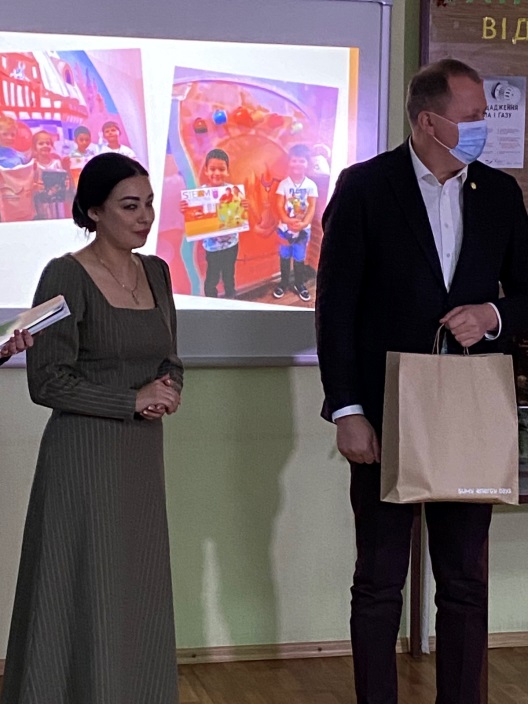 Участь в конкурсах
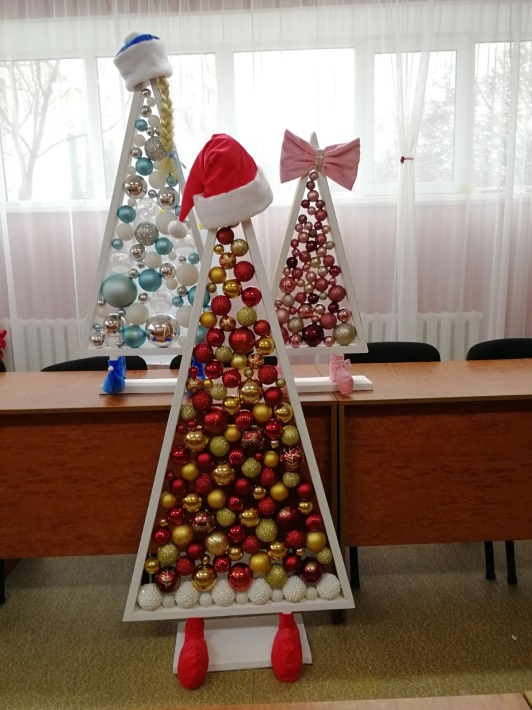 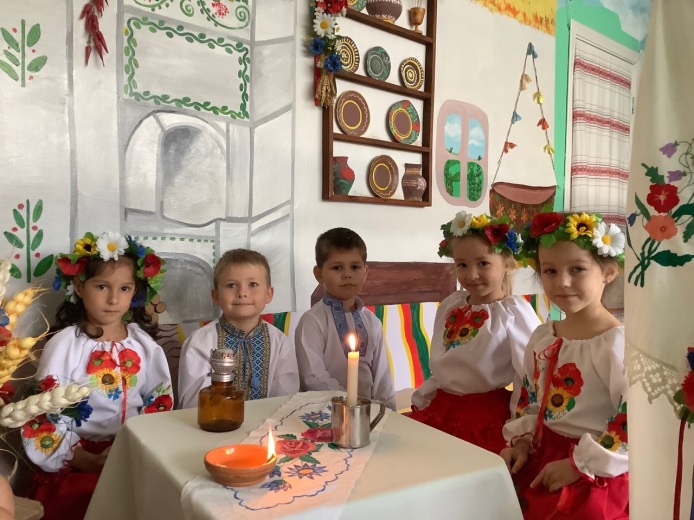 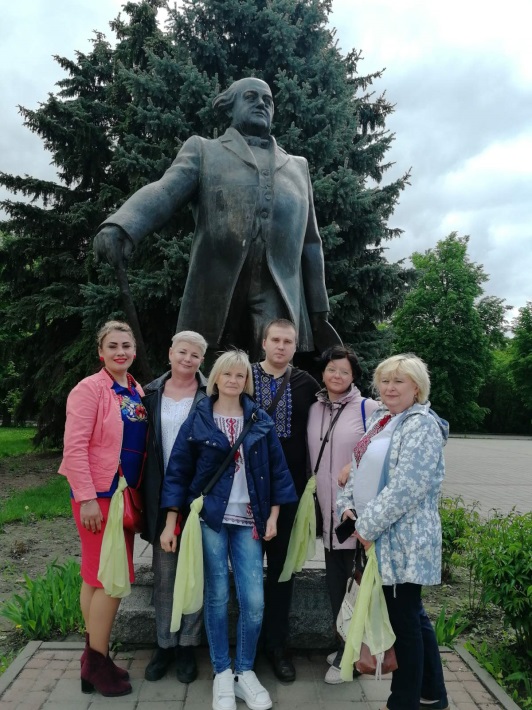 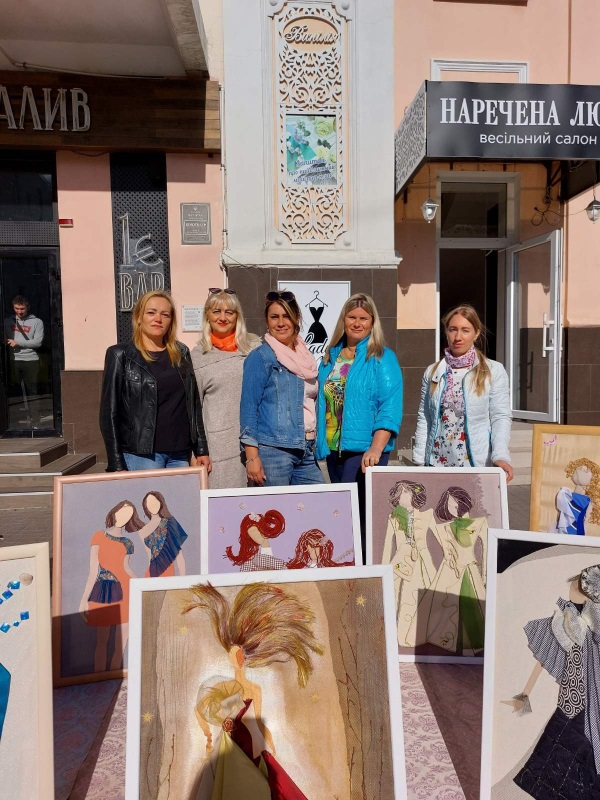 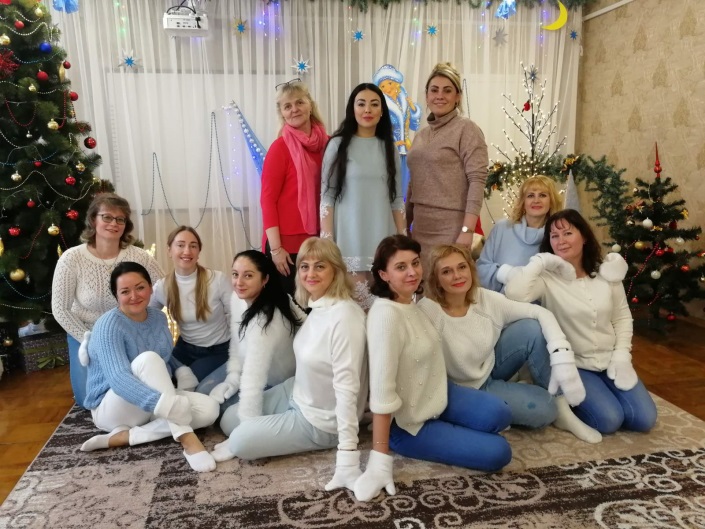 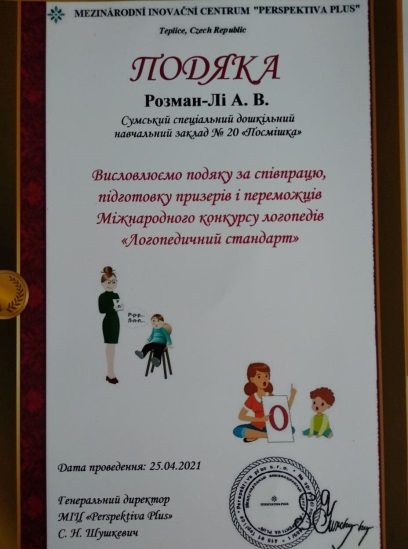 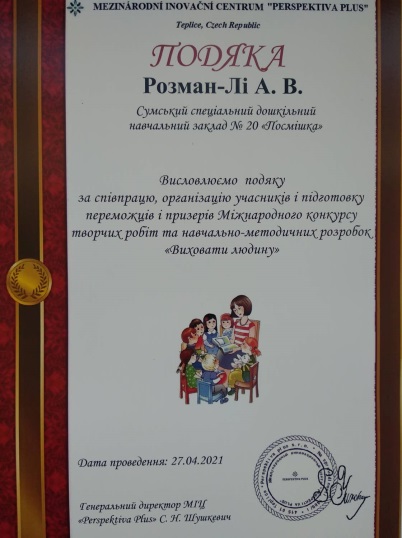 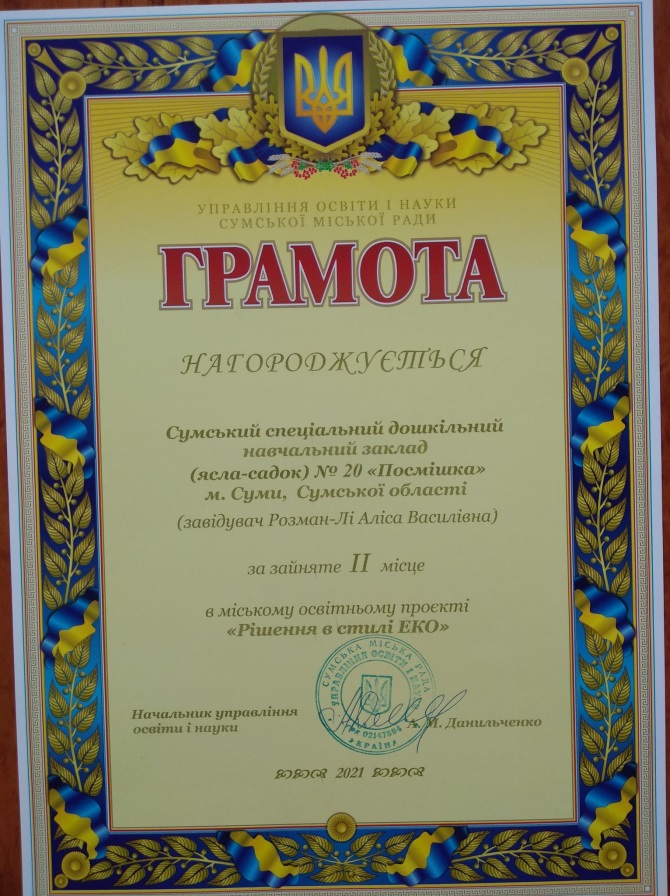 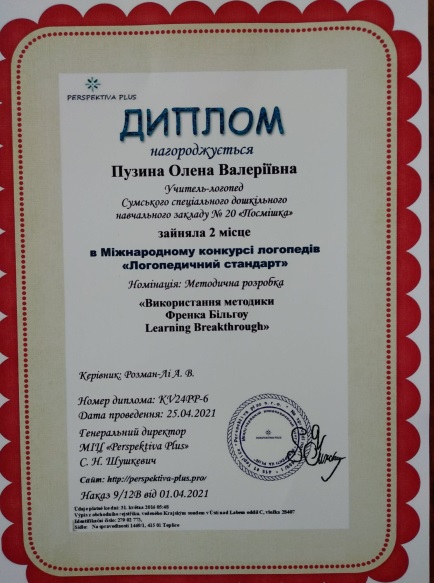 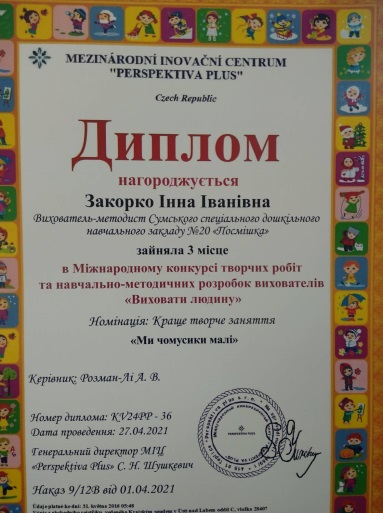 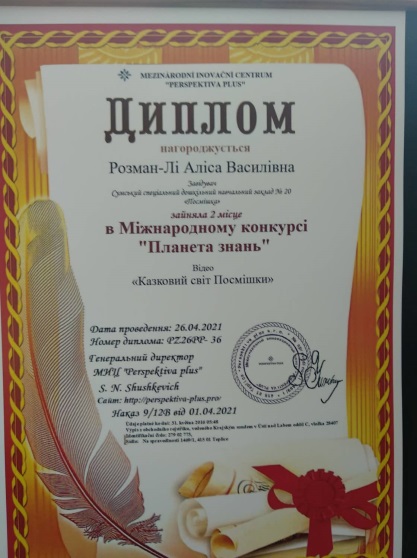 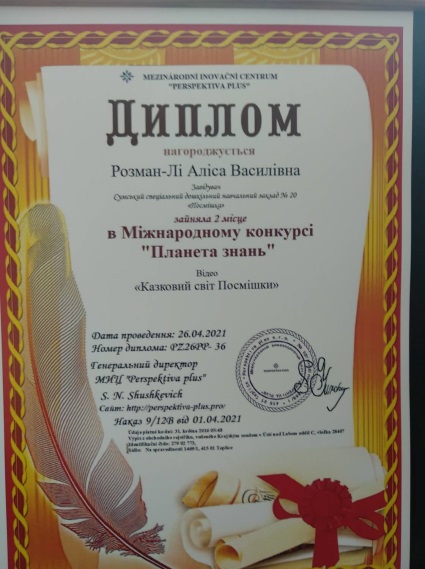 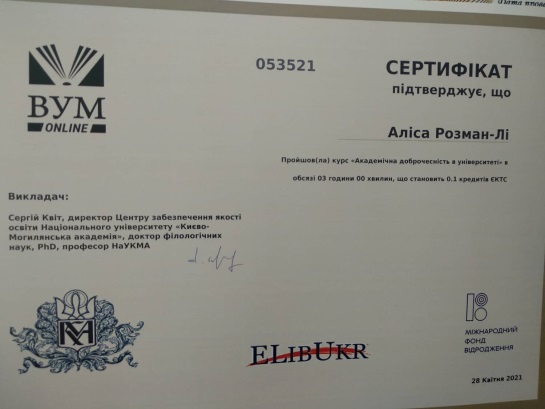 Тематичні тижні
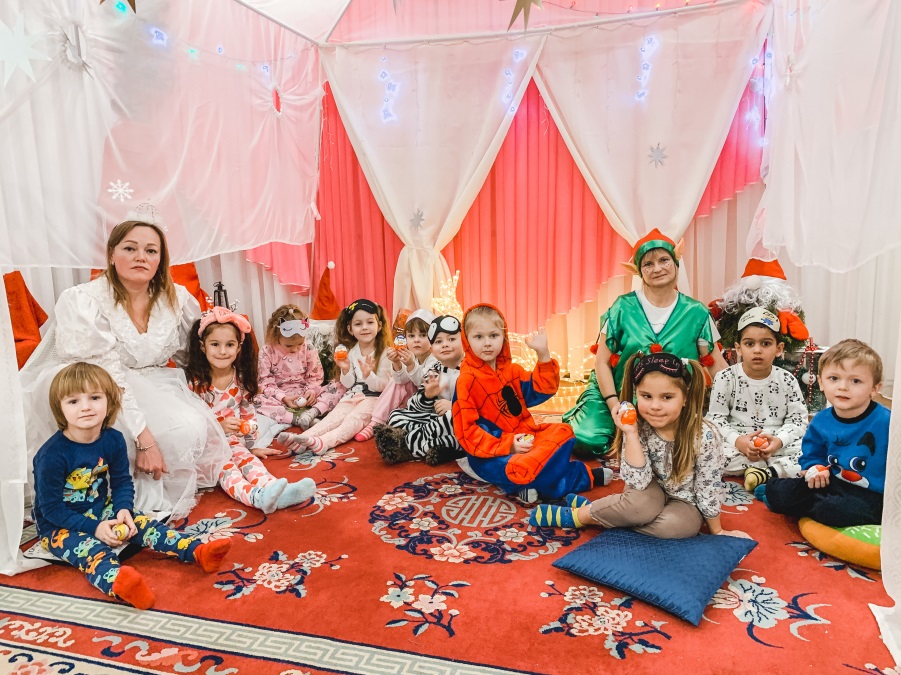 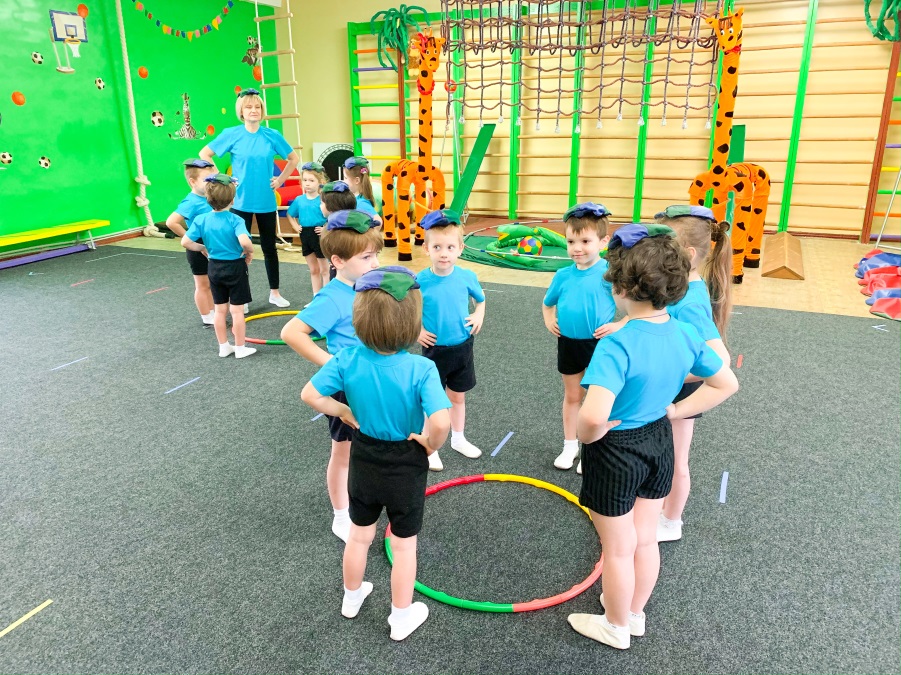 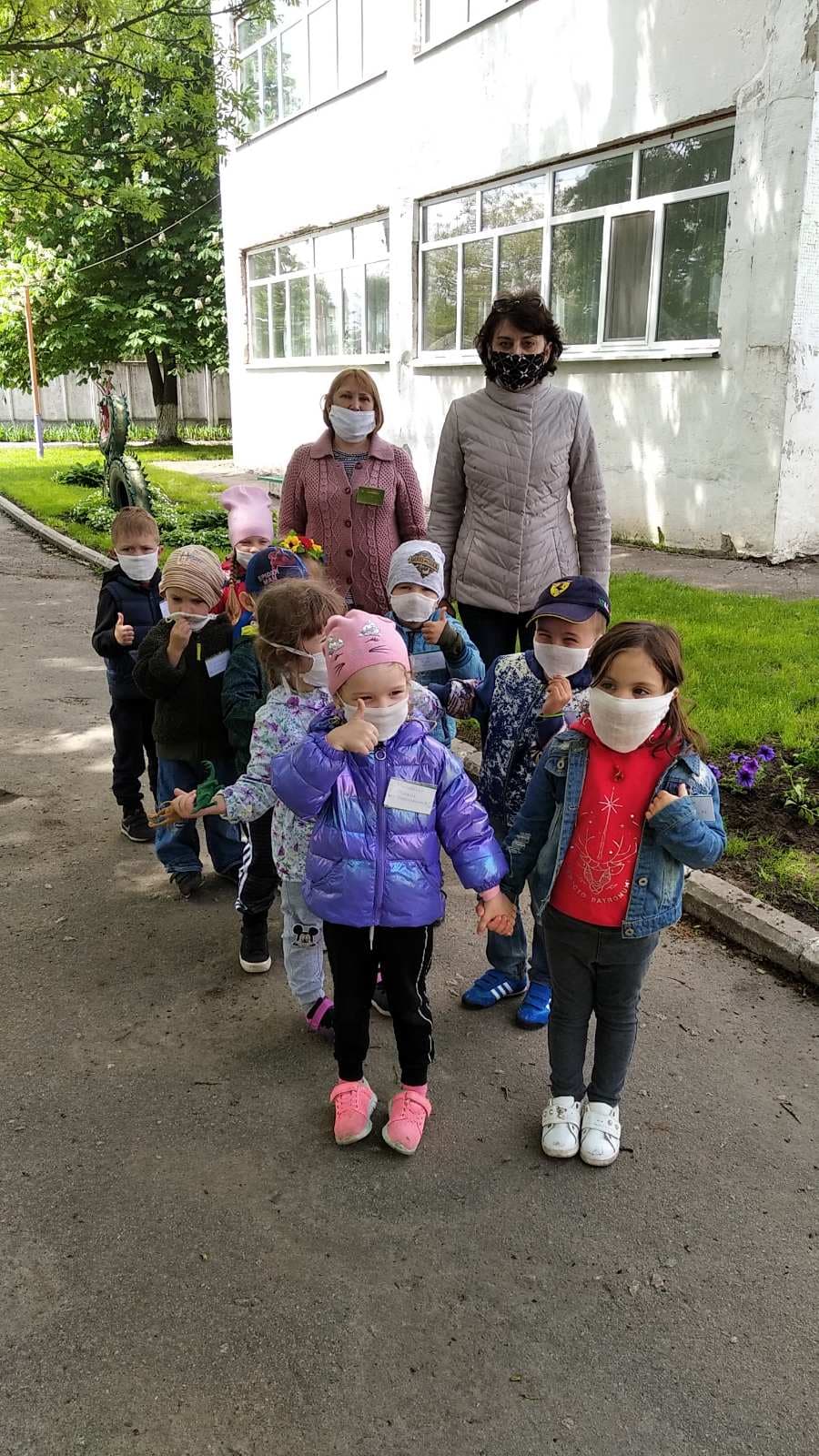 Тематичні дні
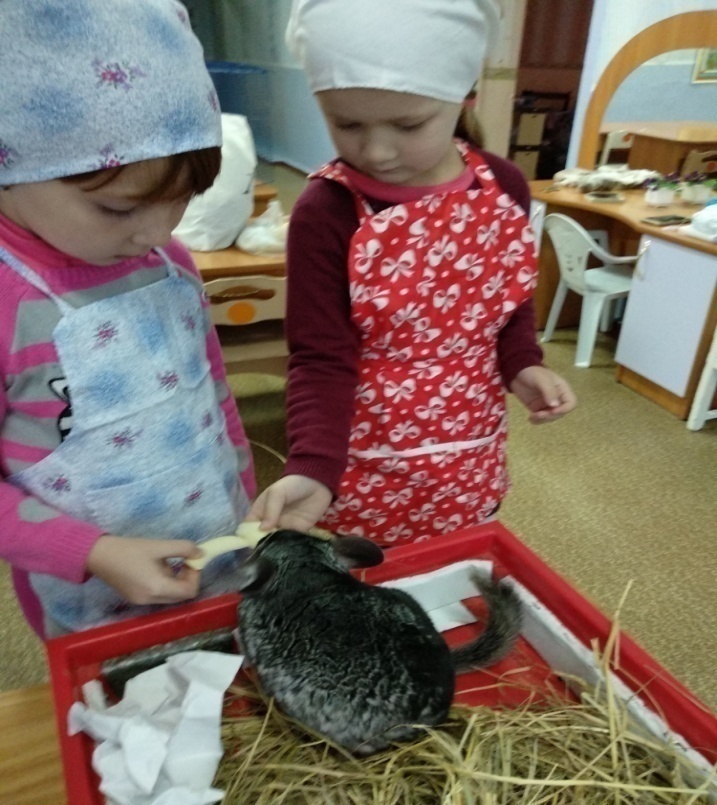 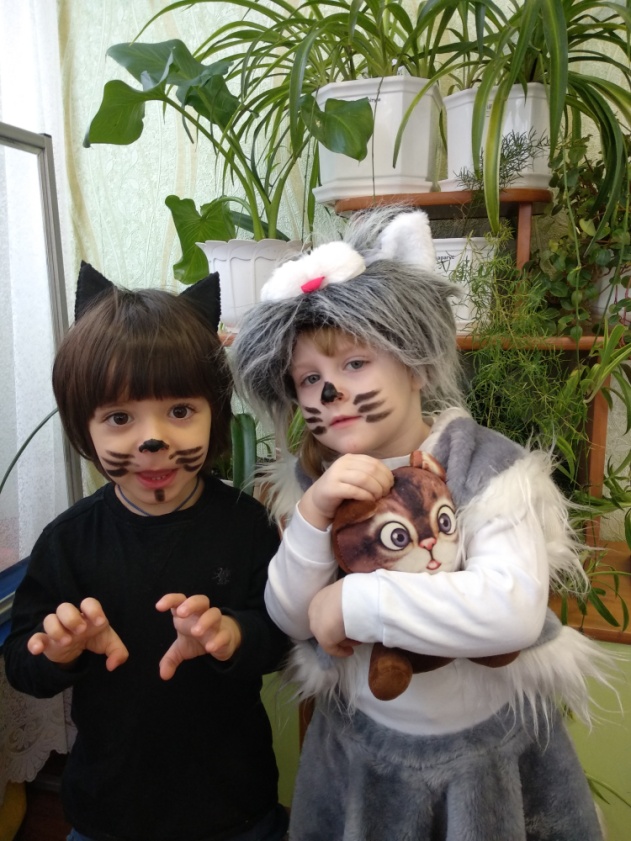 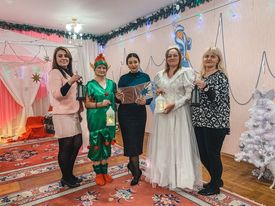 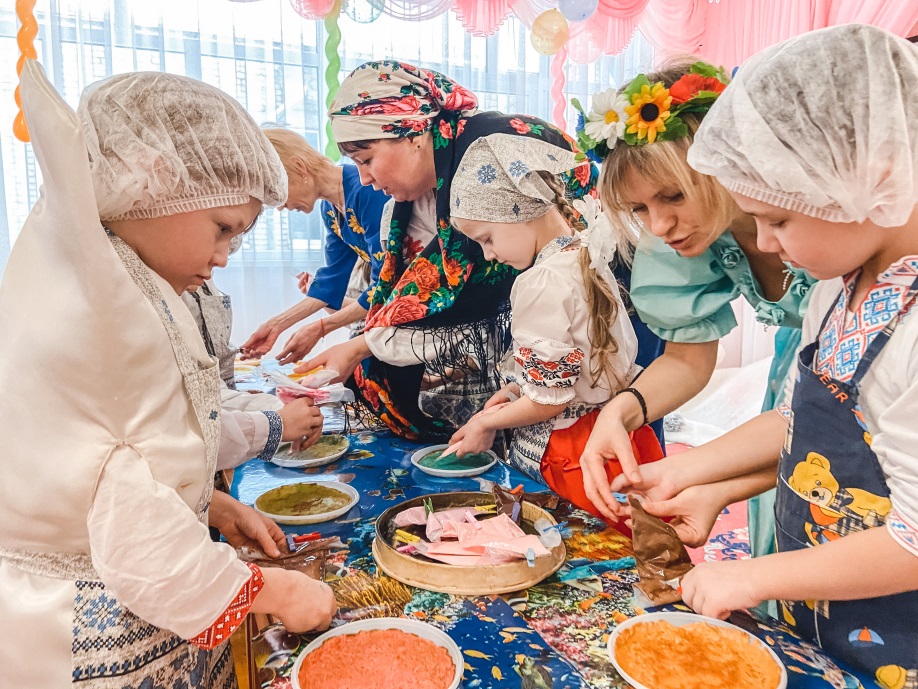 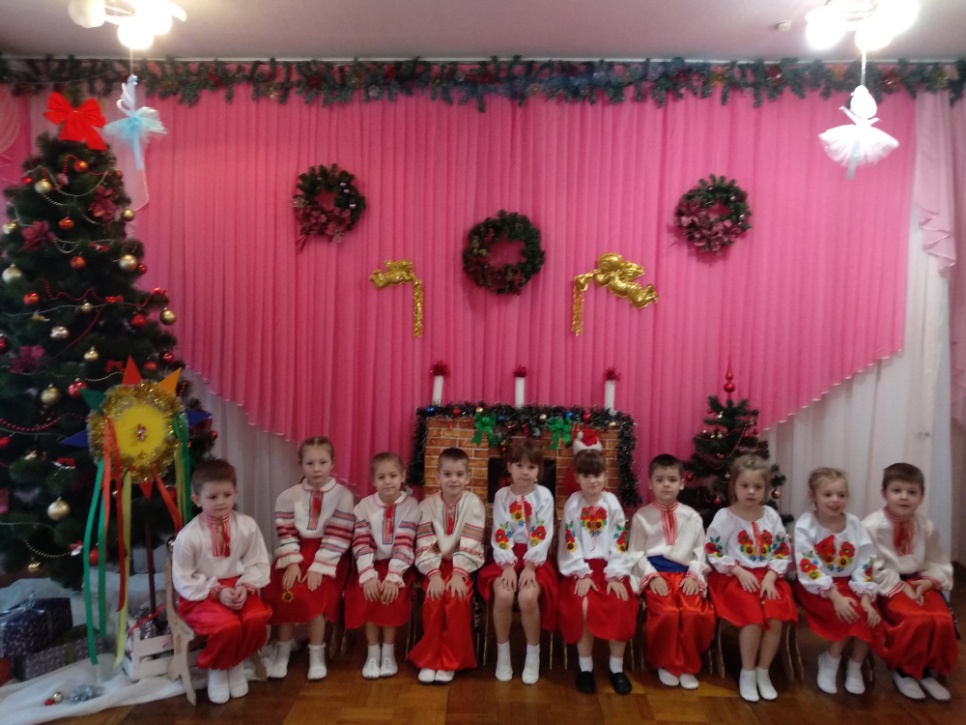 Психологічна служба
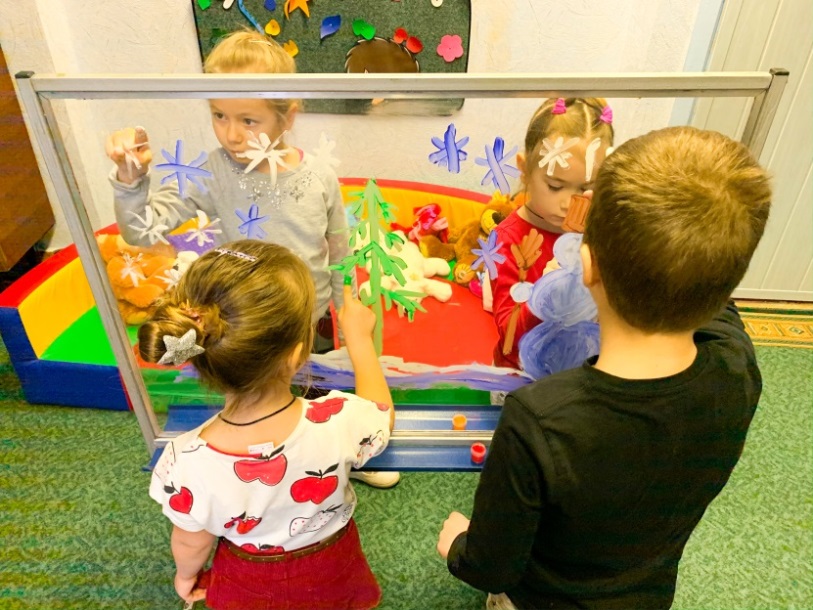 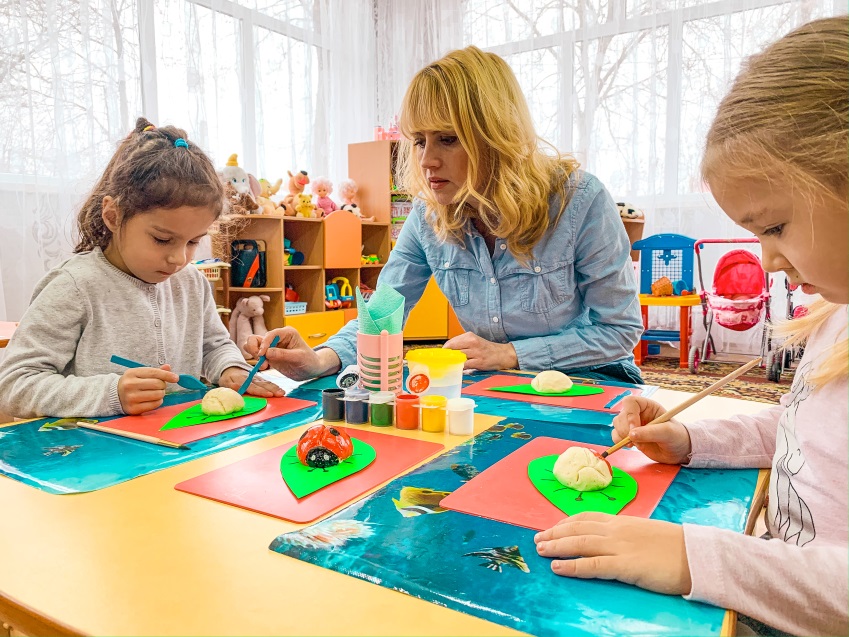 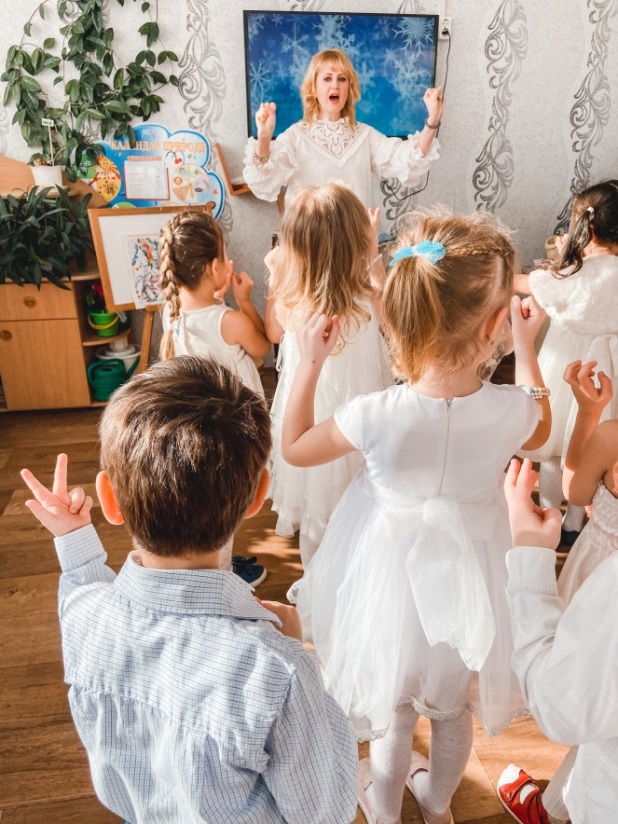 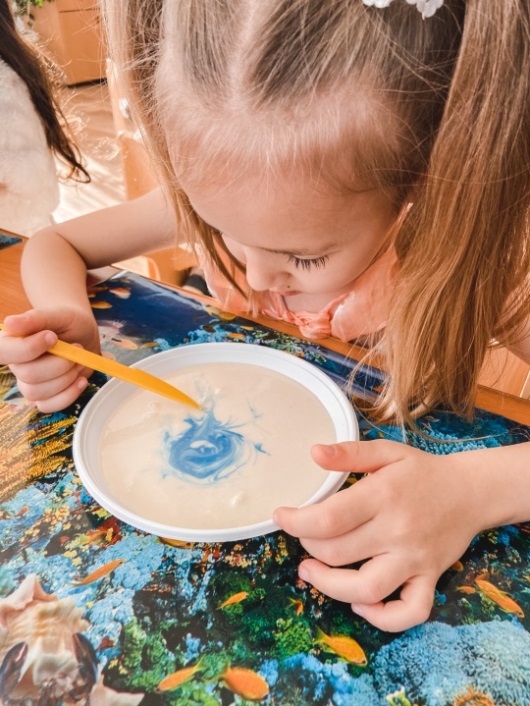 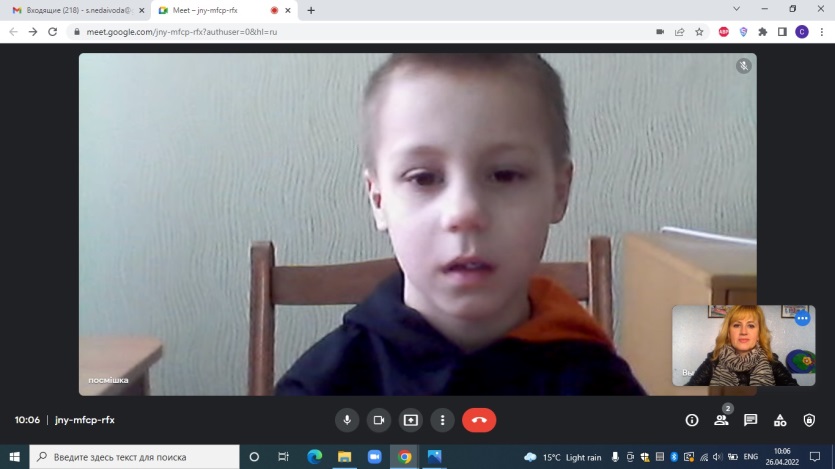 Логопедична служба
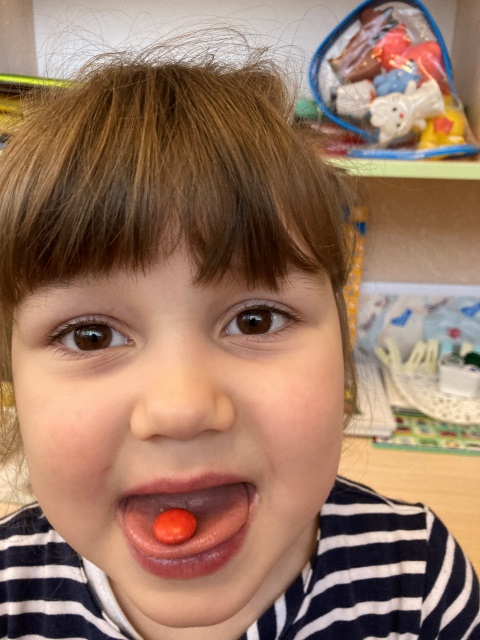 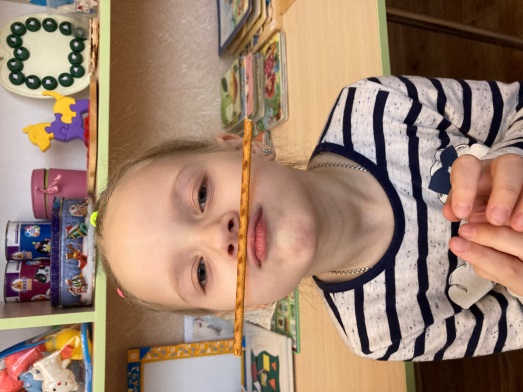 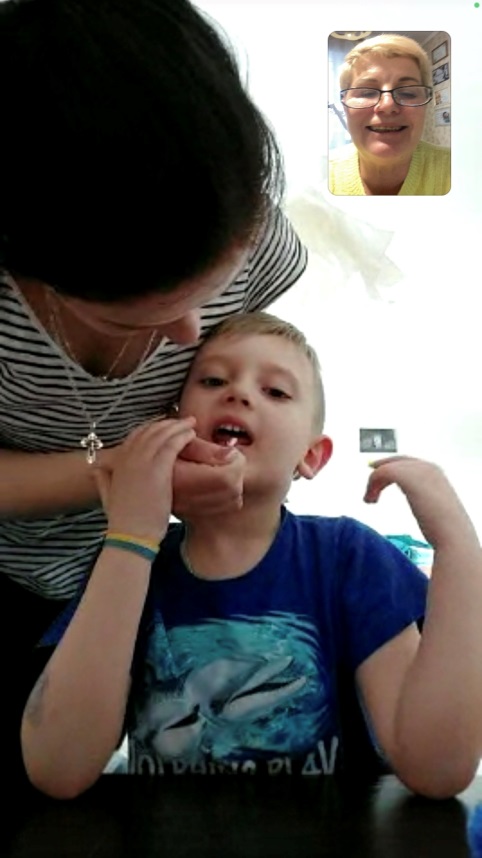 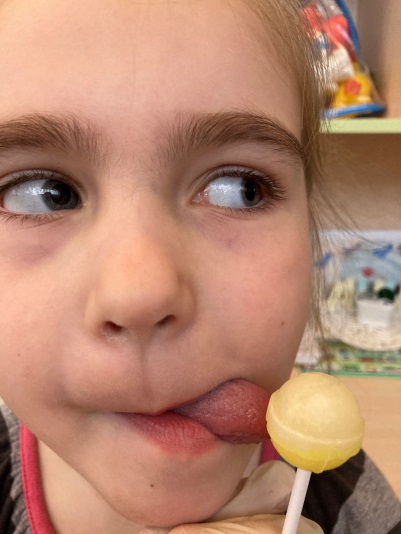 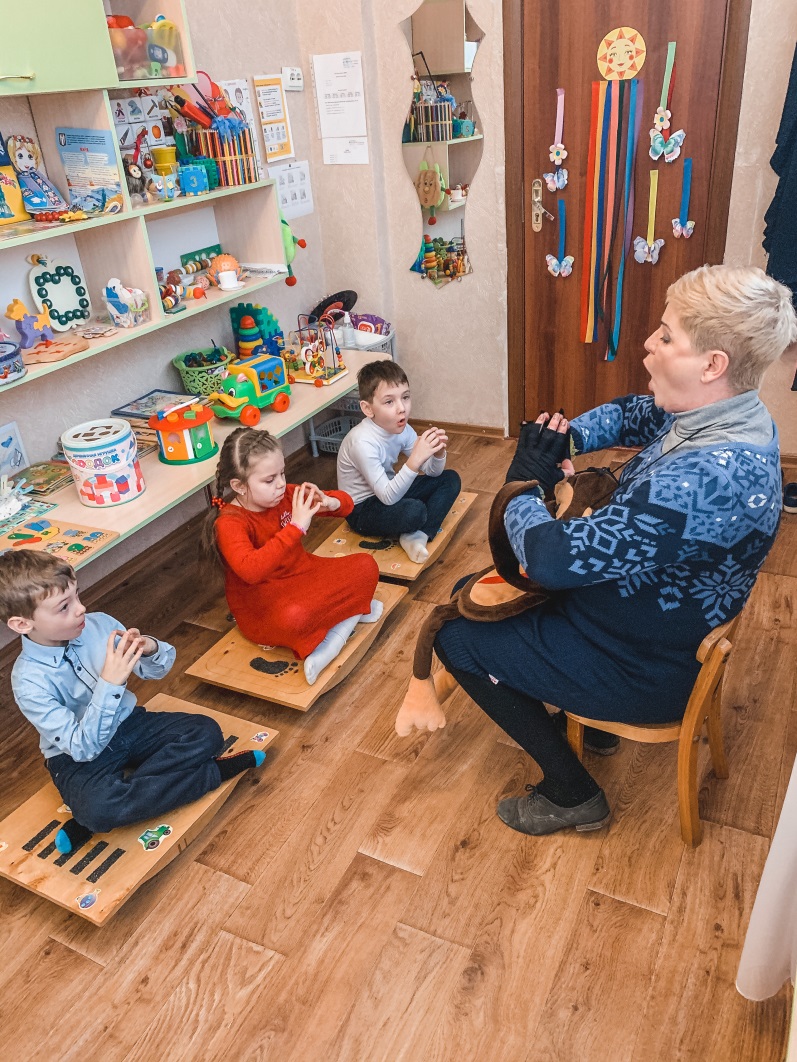 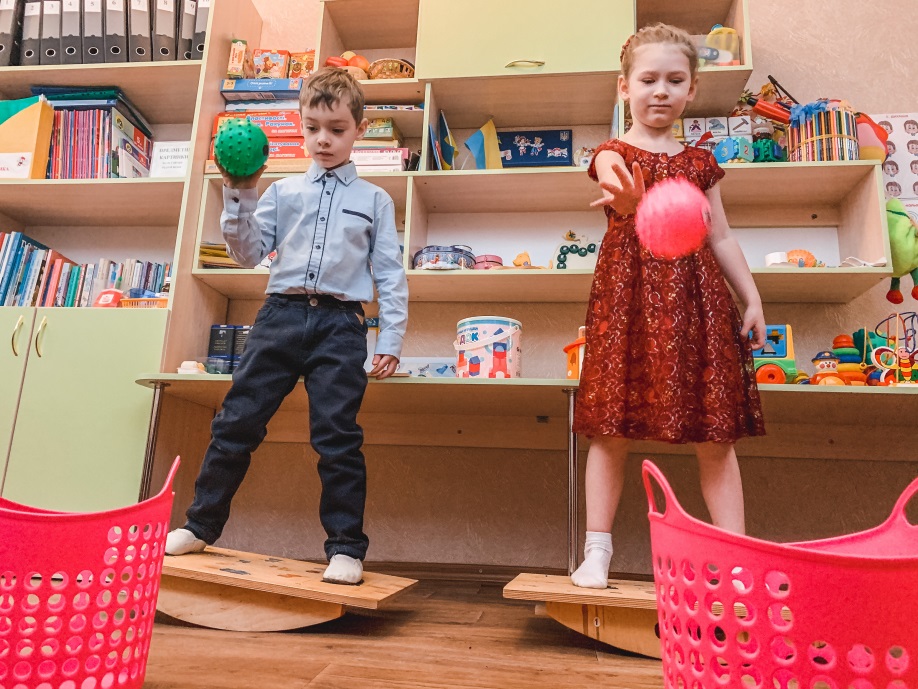 Гурткова робота
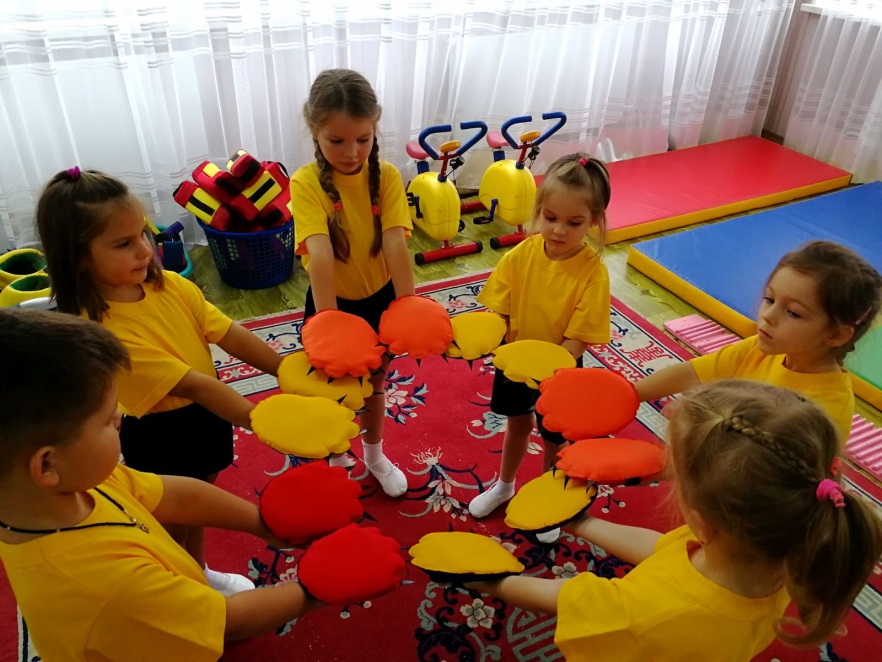 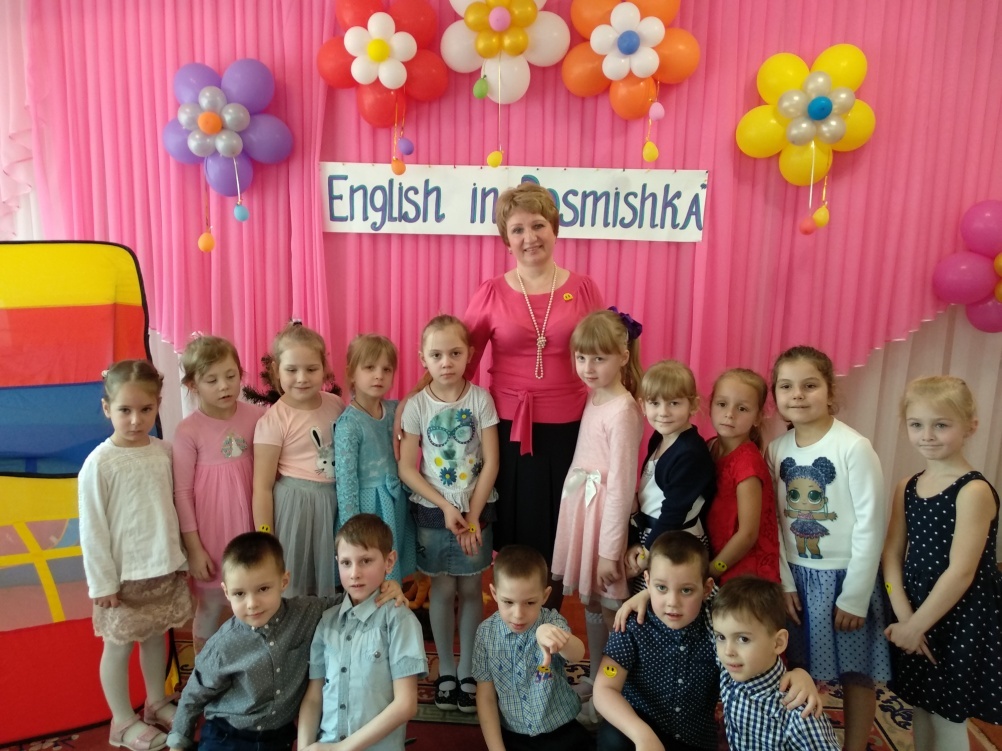 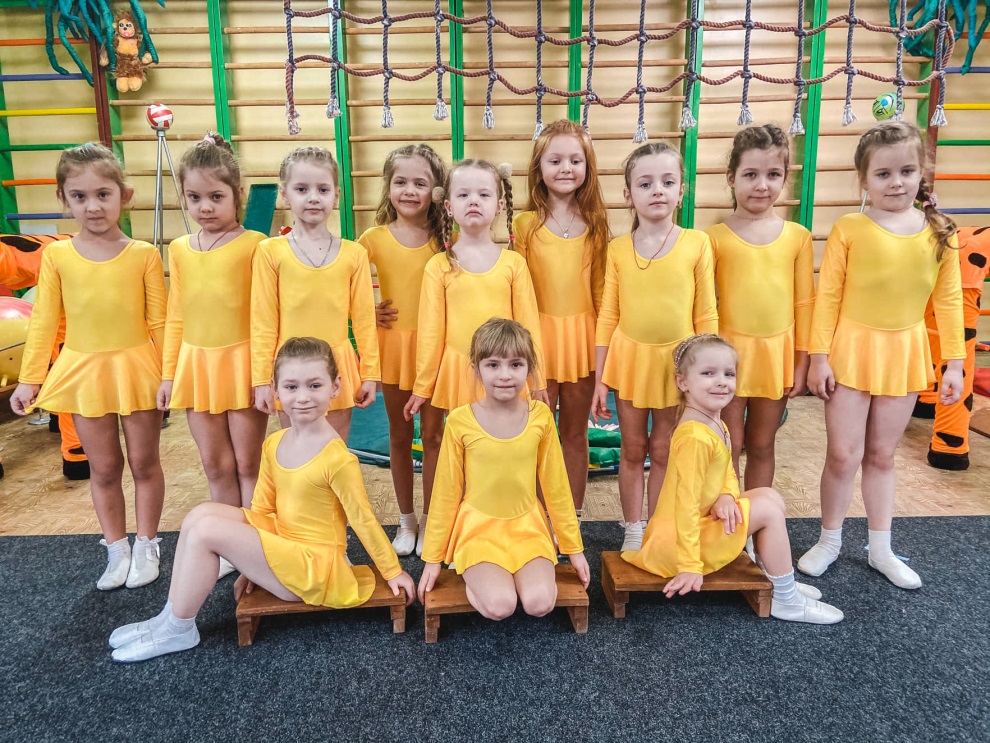 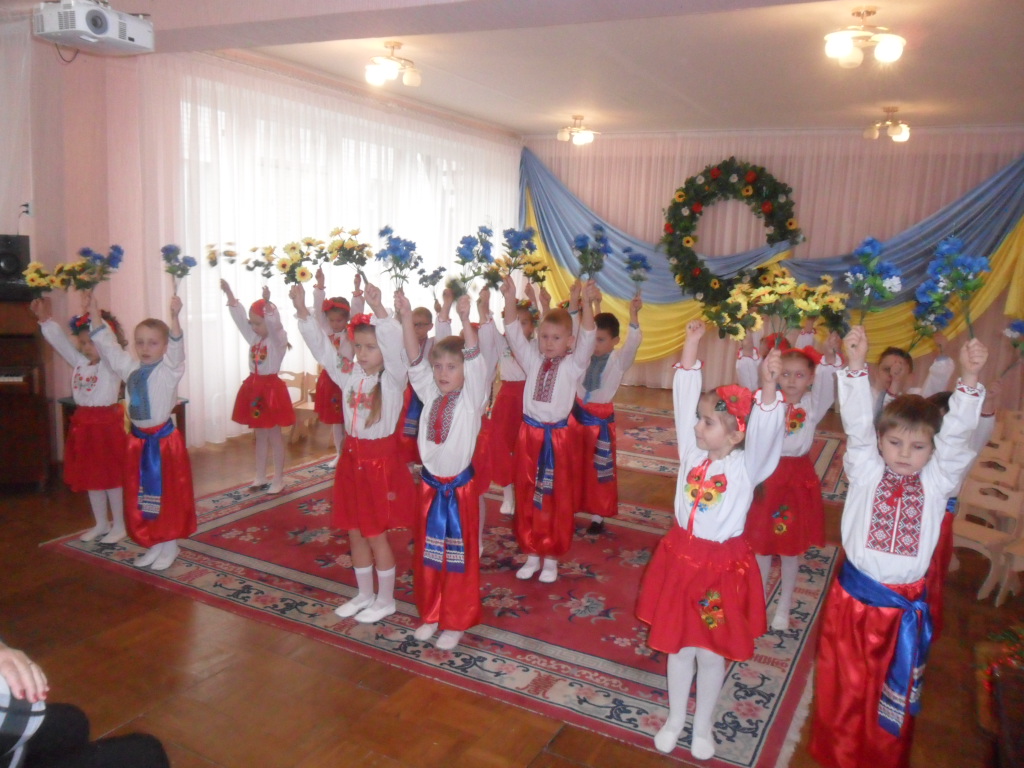 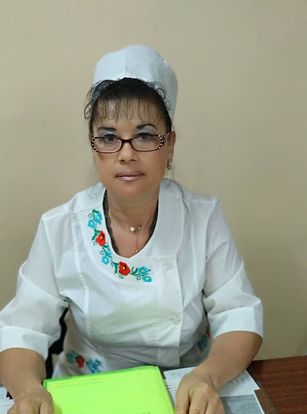 Медичне обслуговування
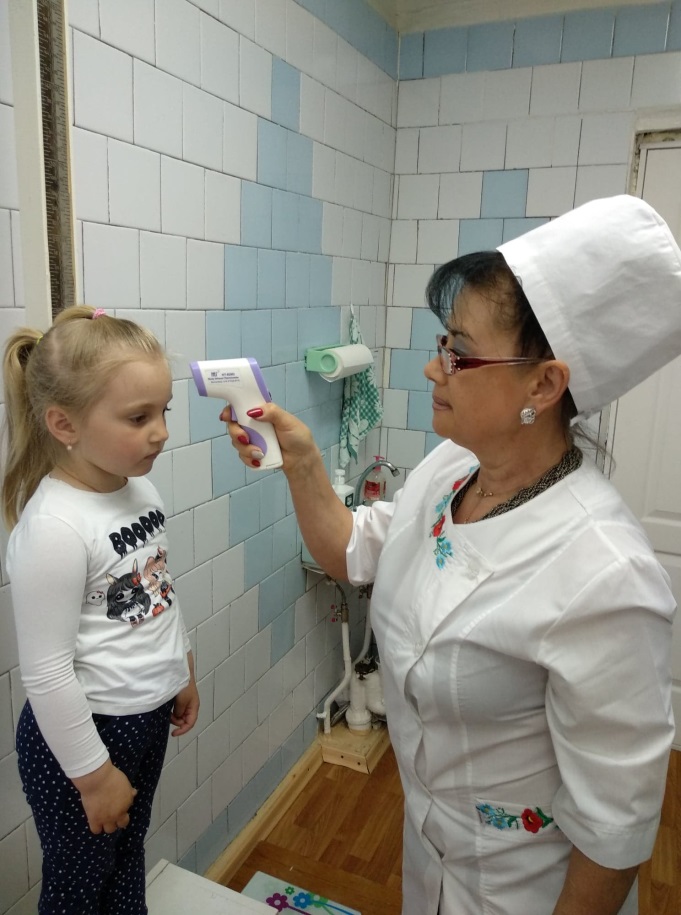 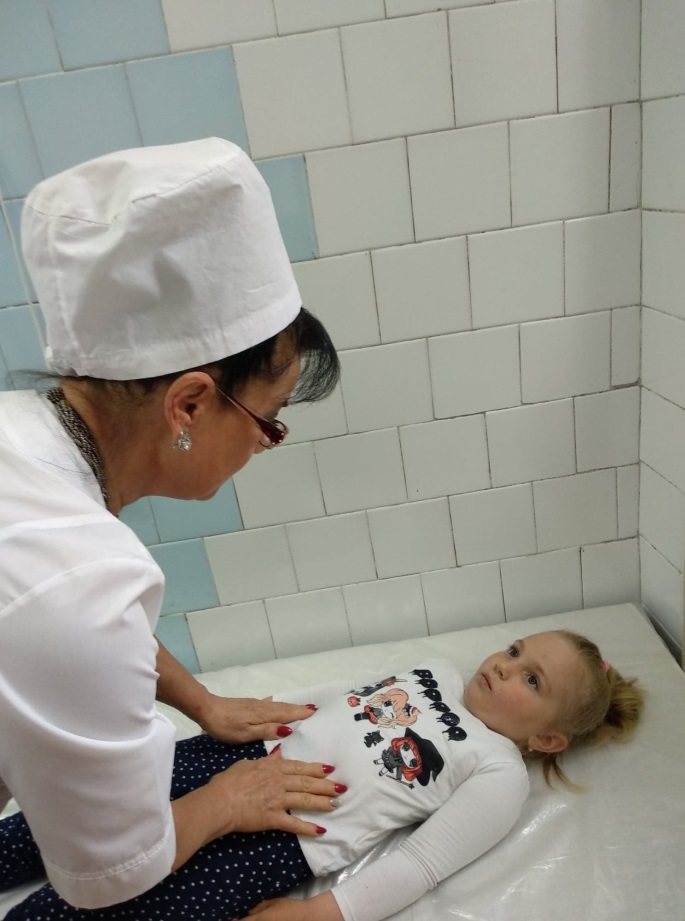 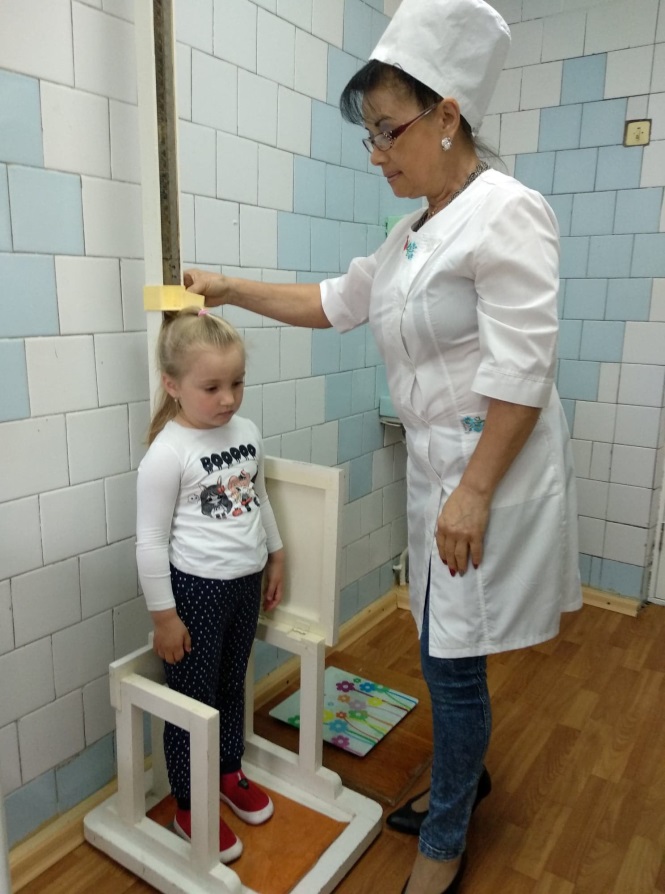 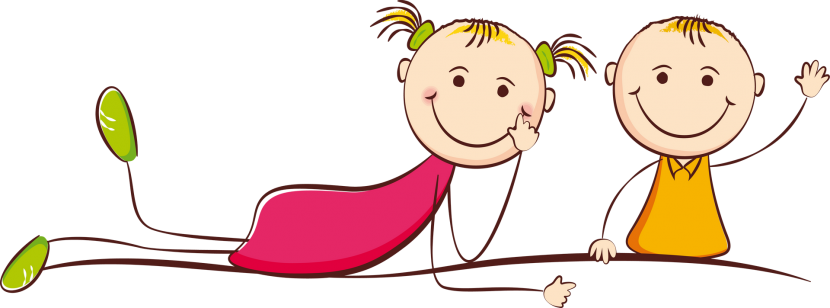 Харчування
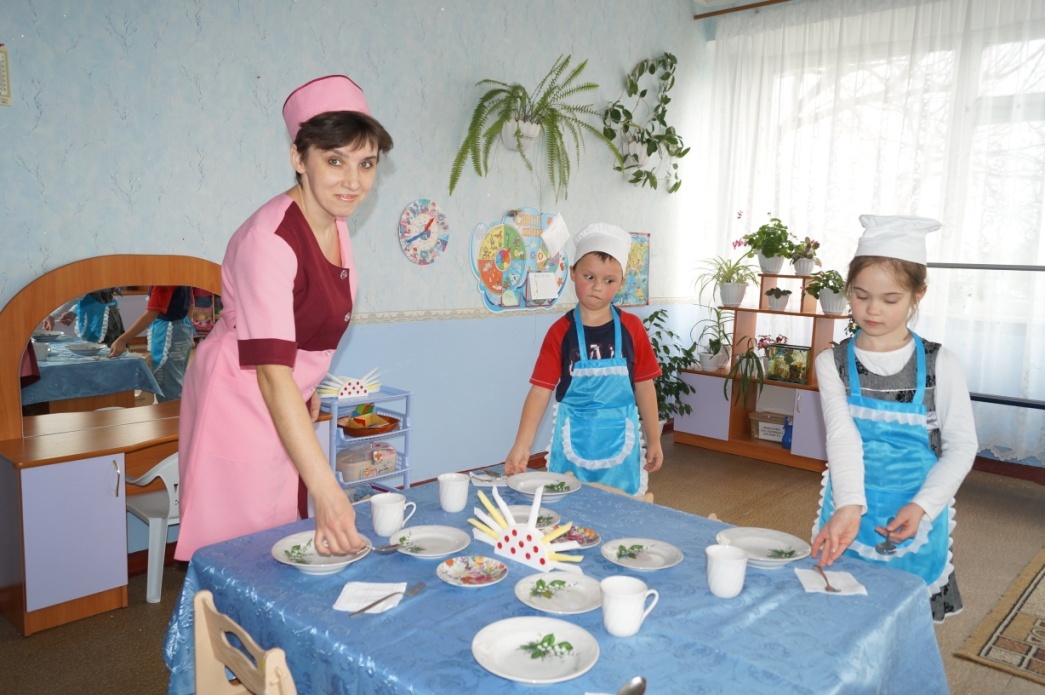 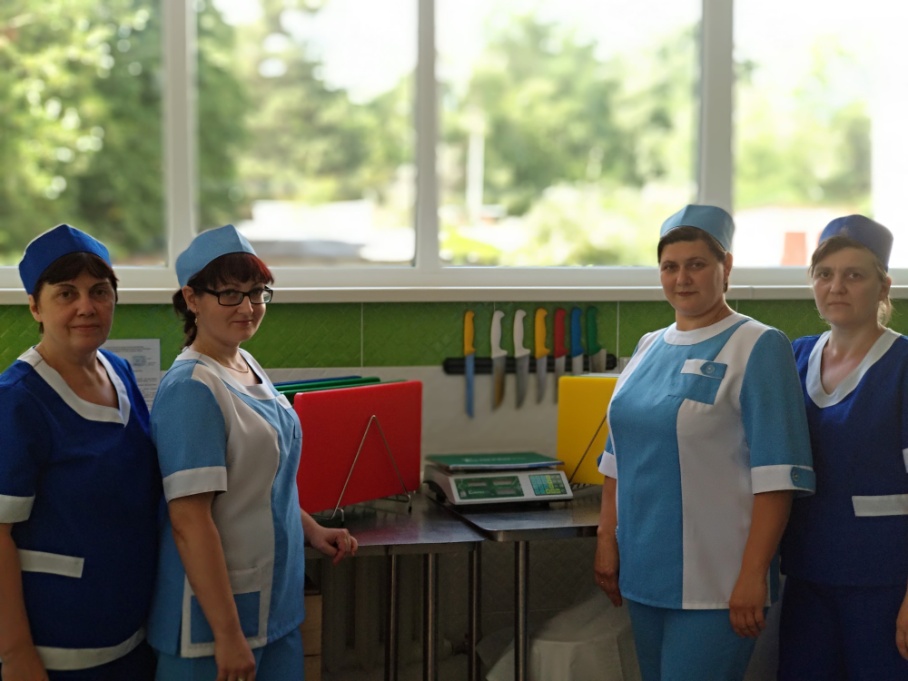 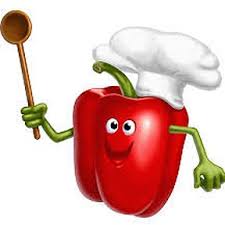 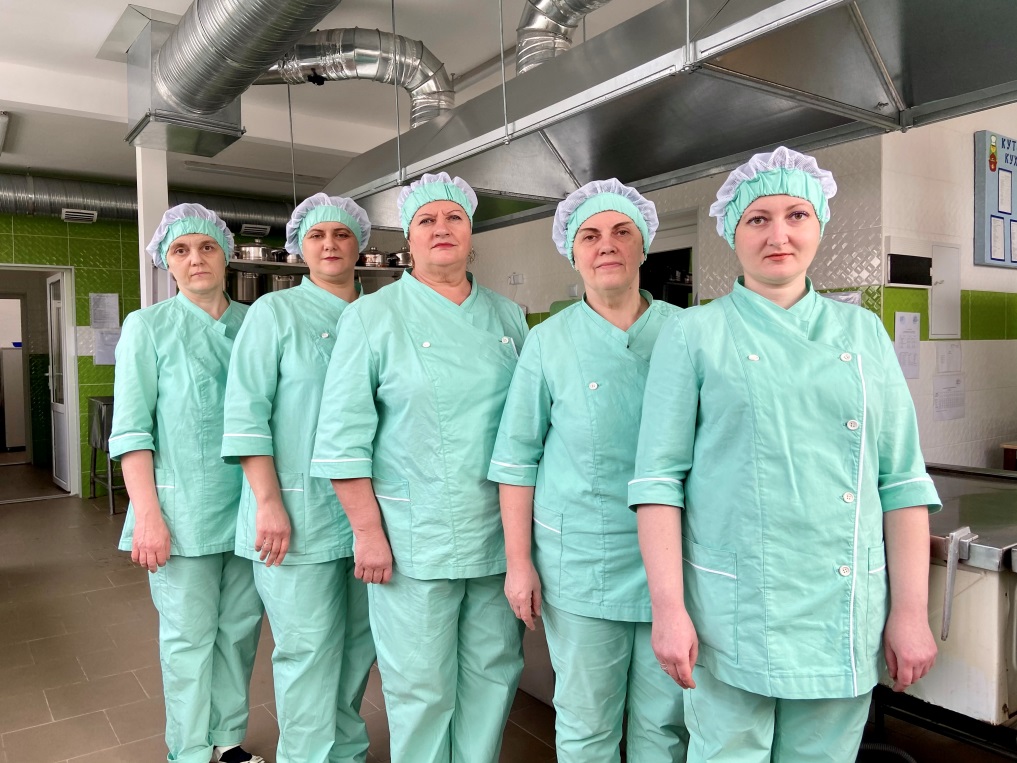 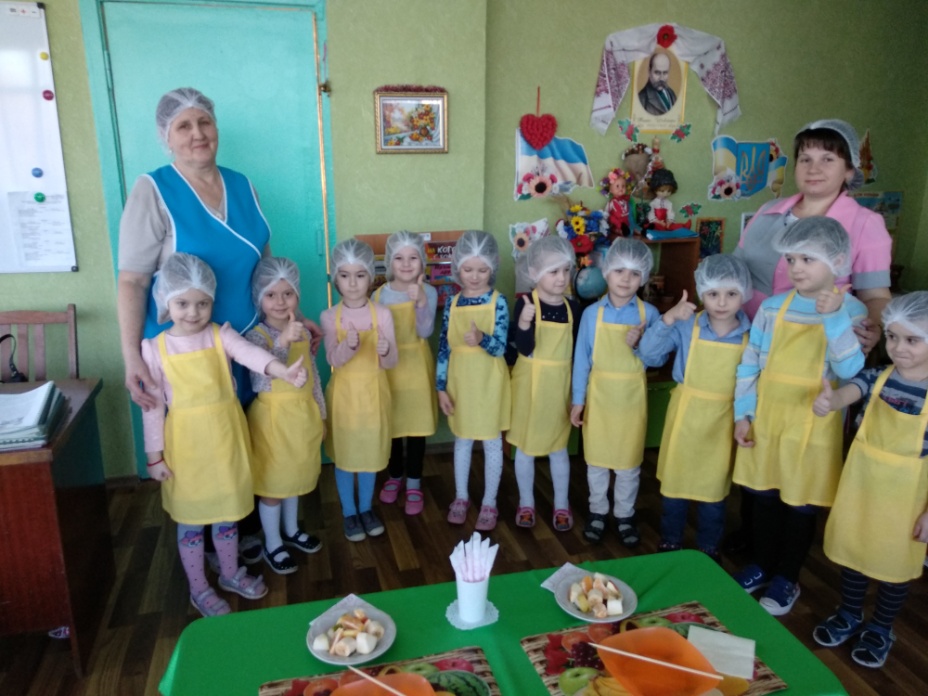 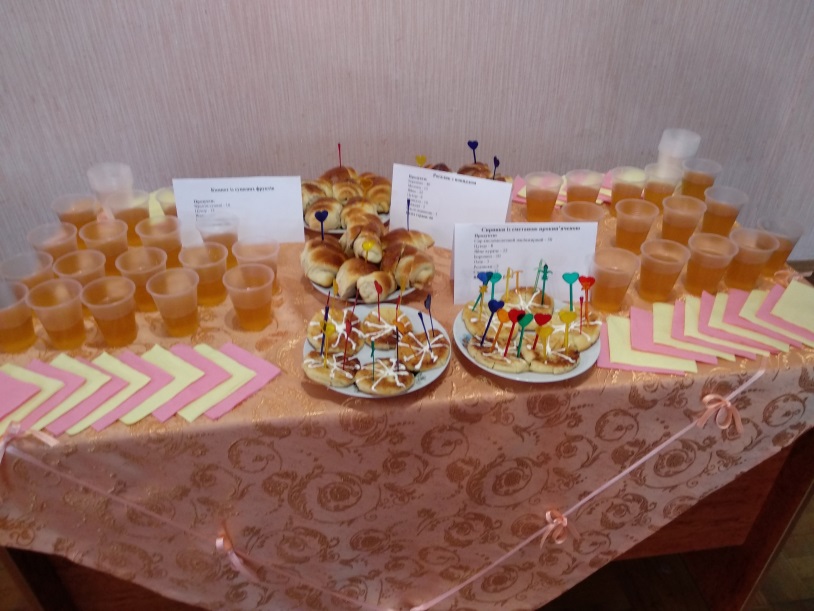 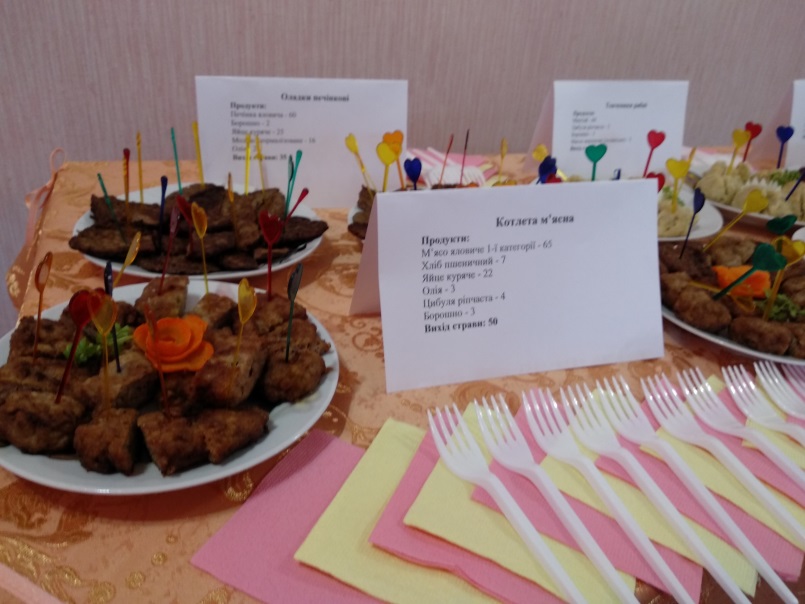 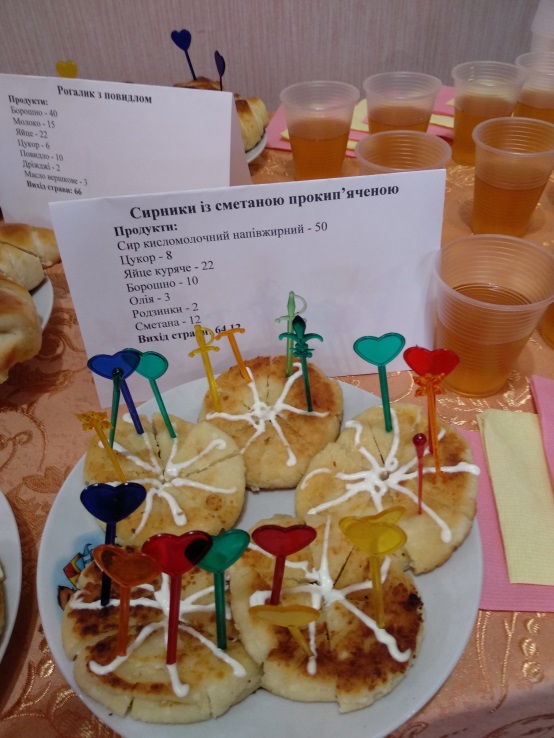 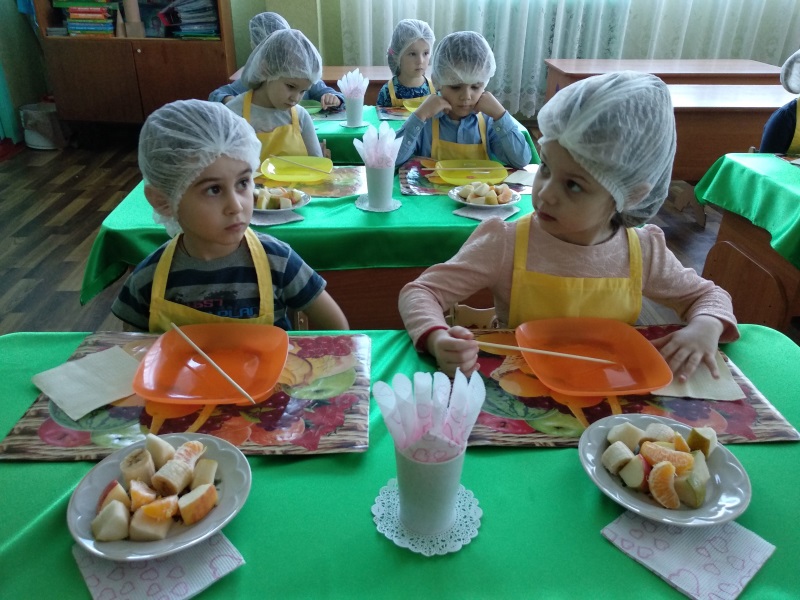 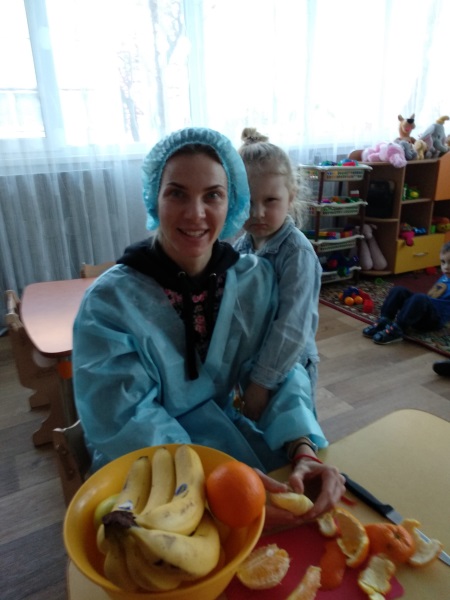 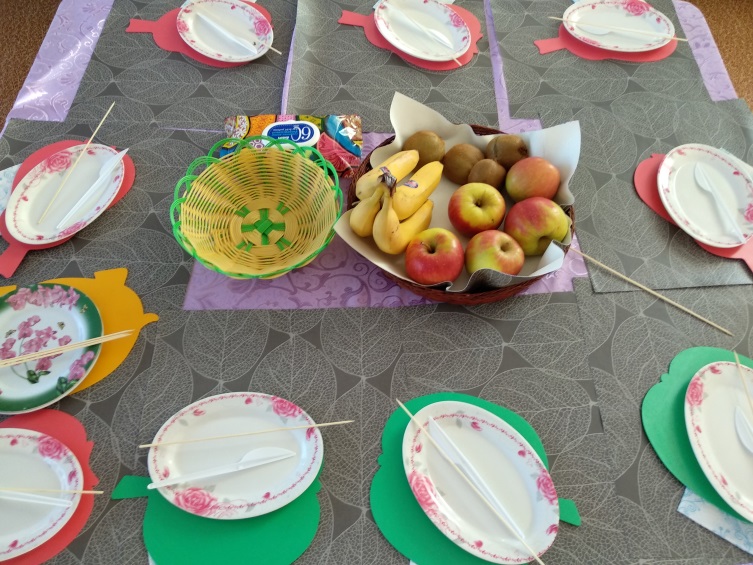 Матеріально – технічне забезпечення
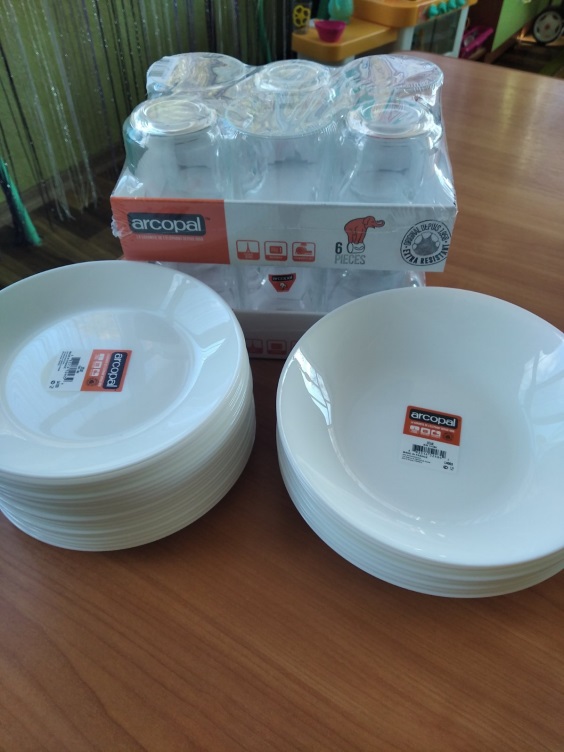 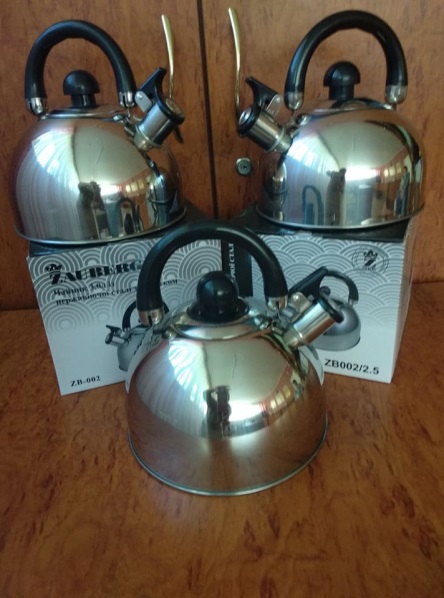 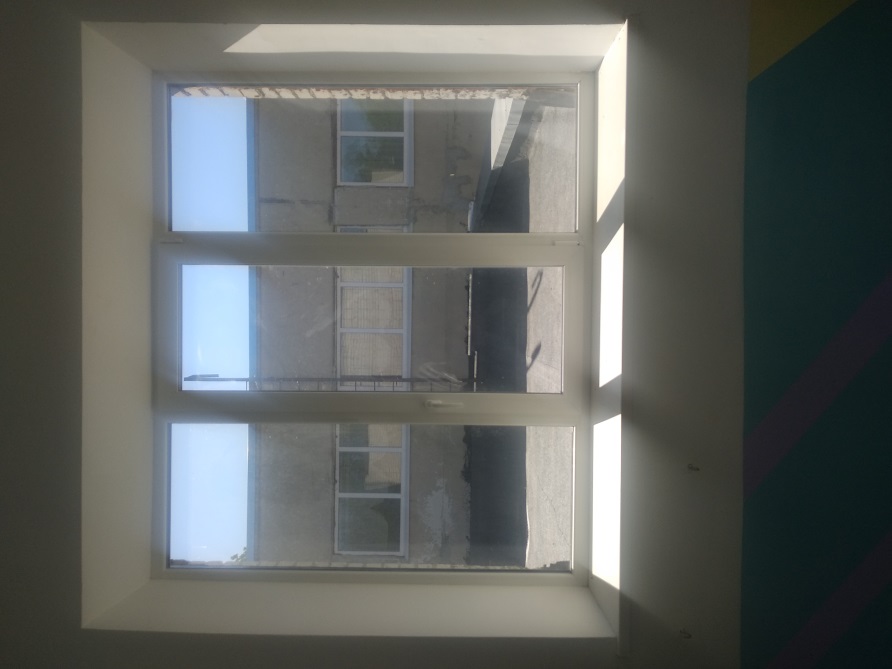 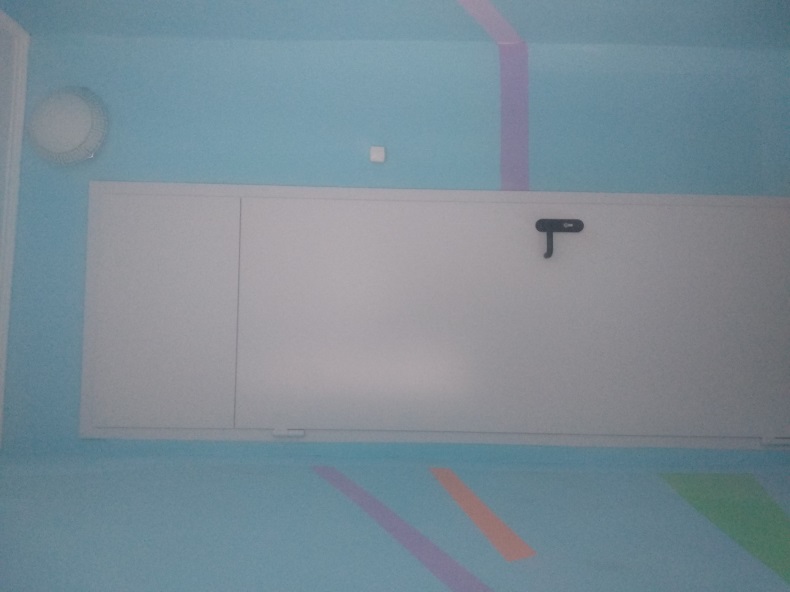 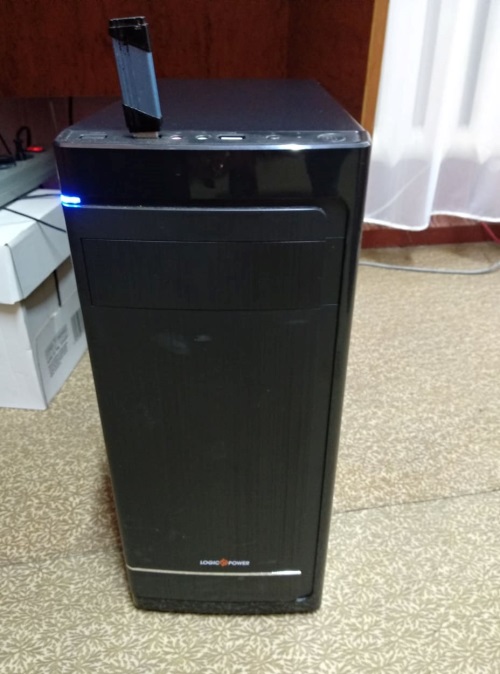 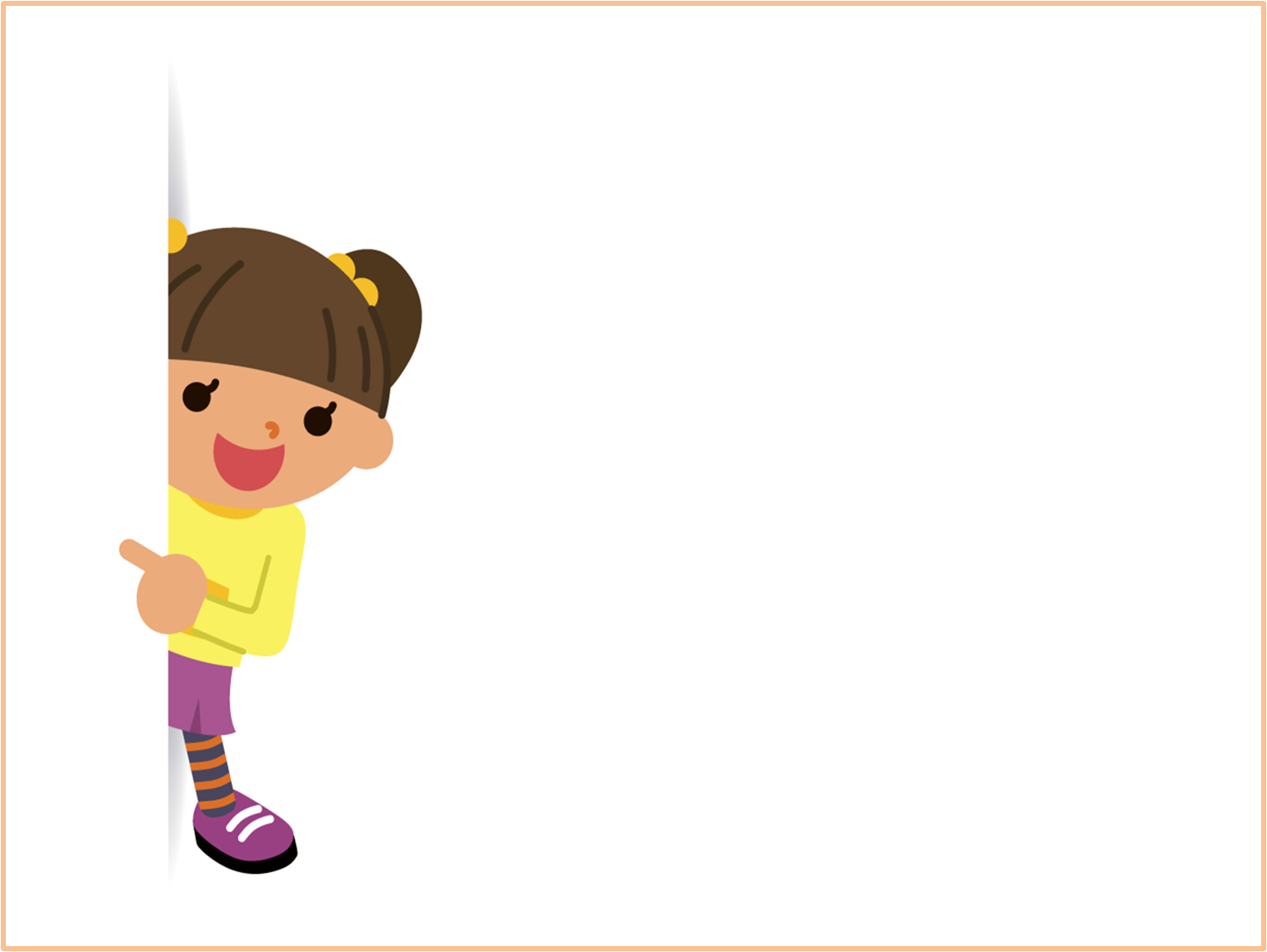 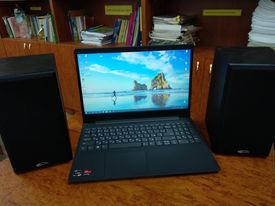 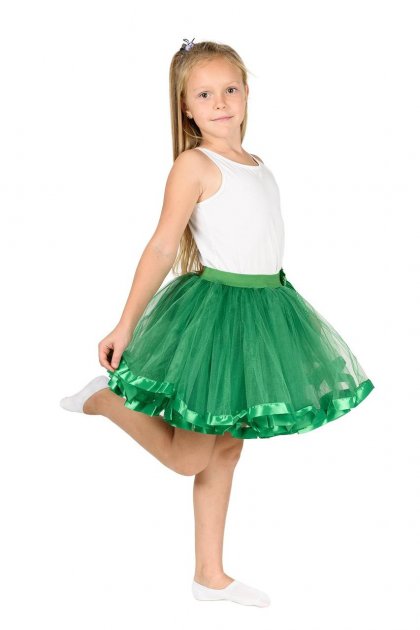 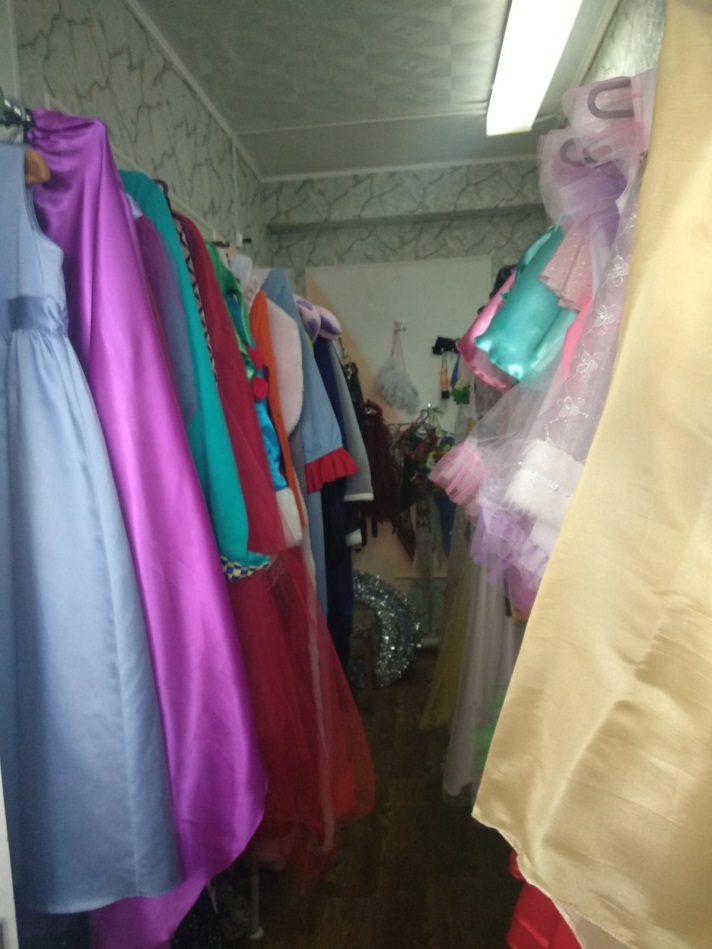 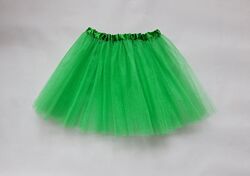 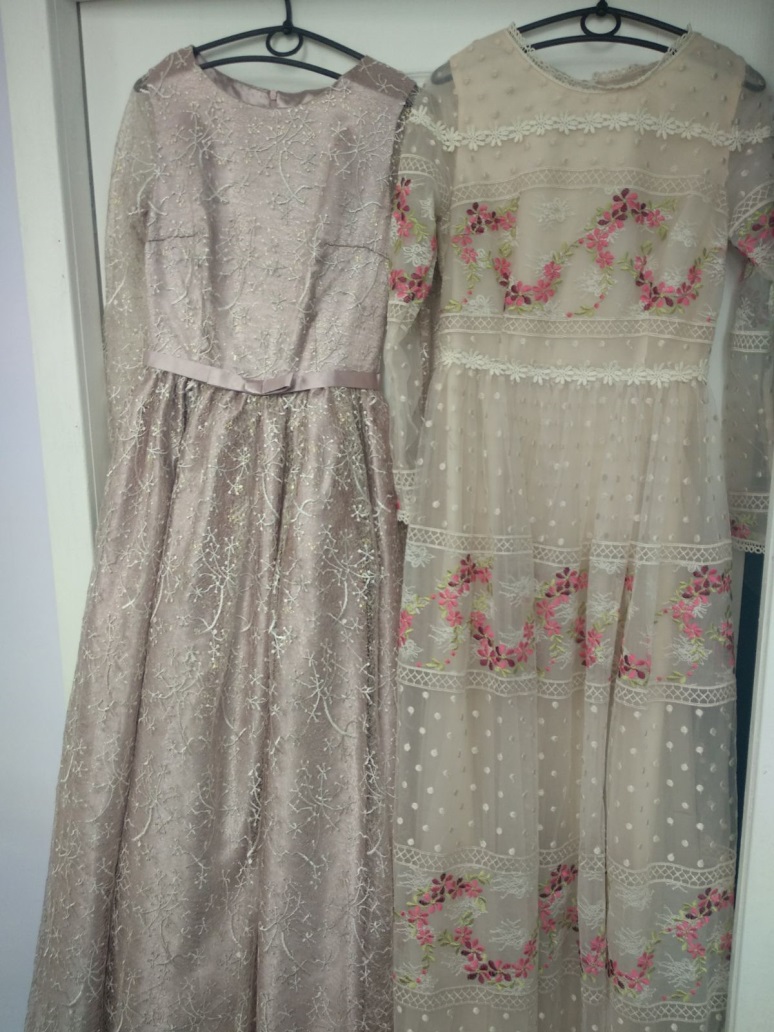 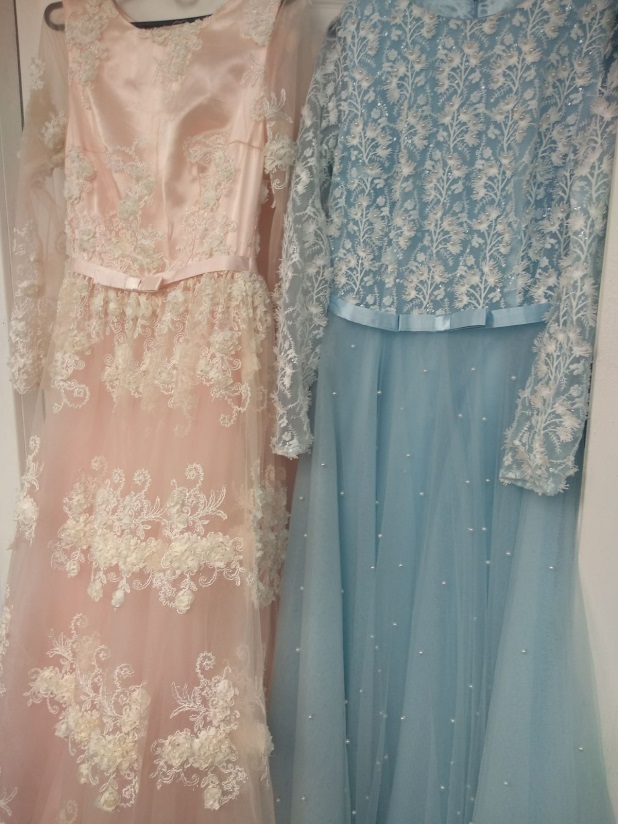 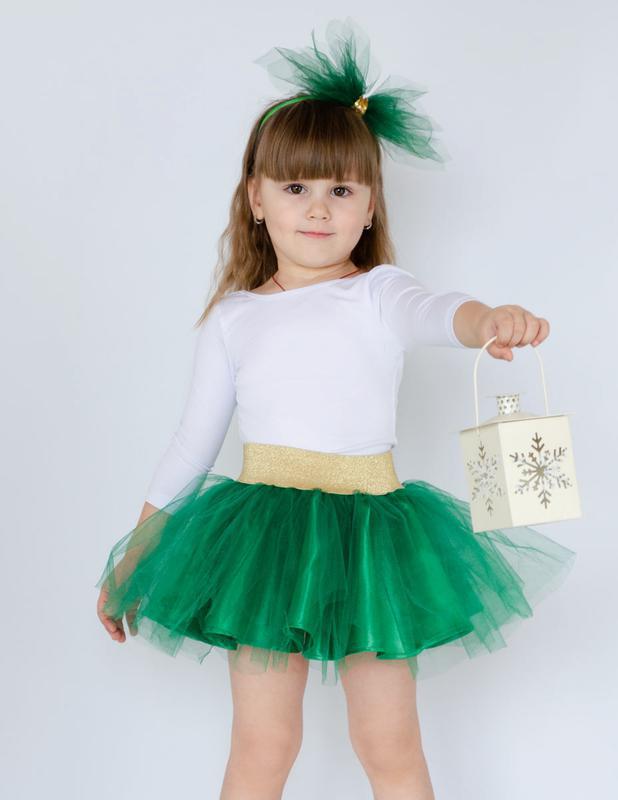 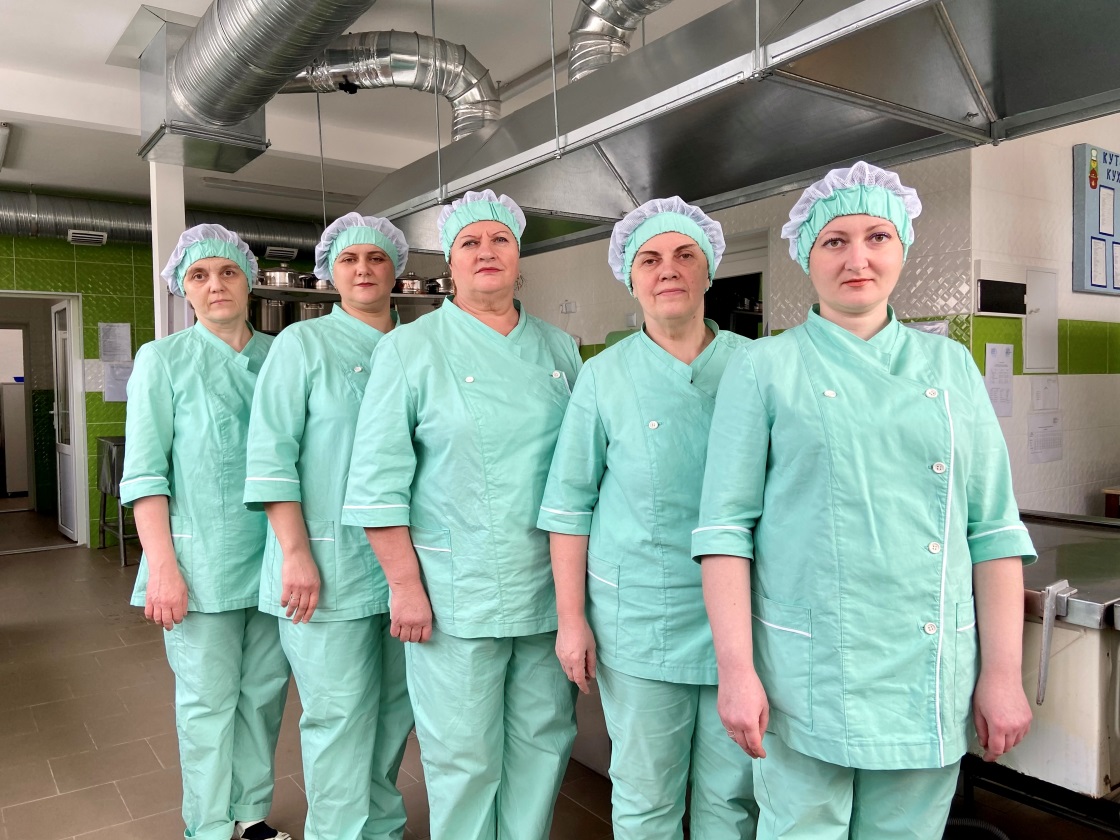 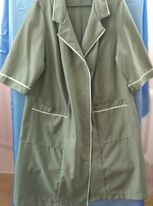 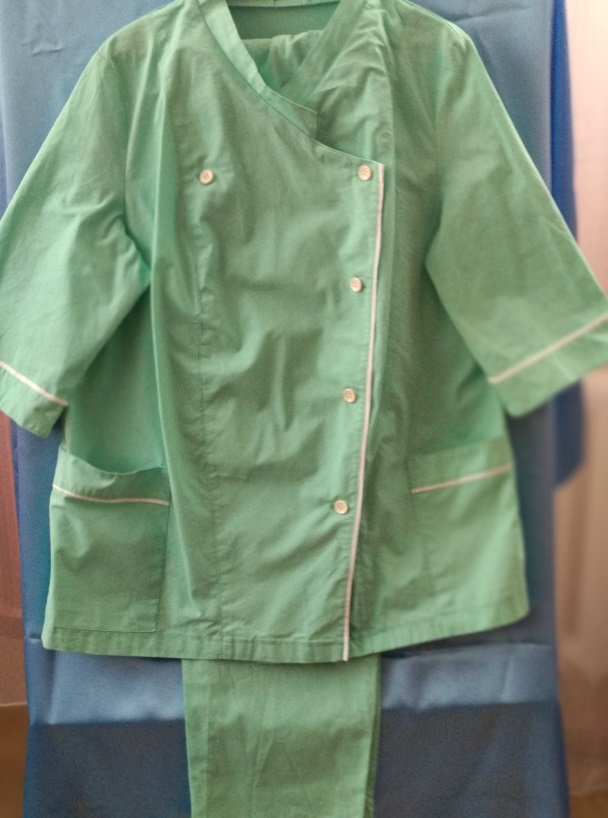 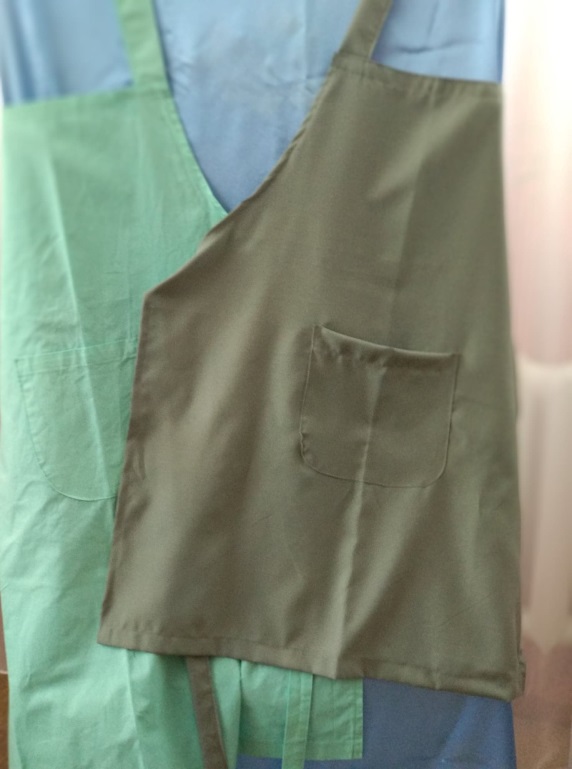 Капітальний ремонт вимощення
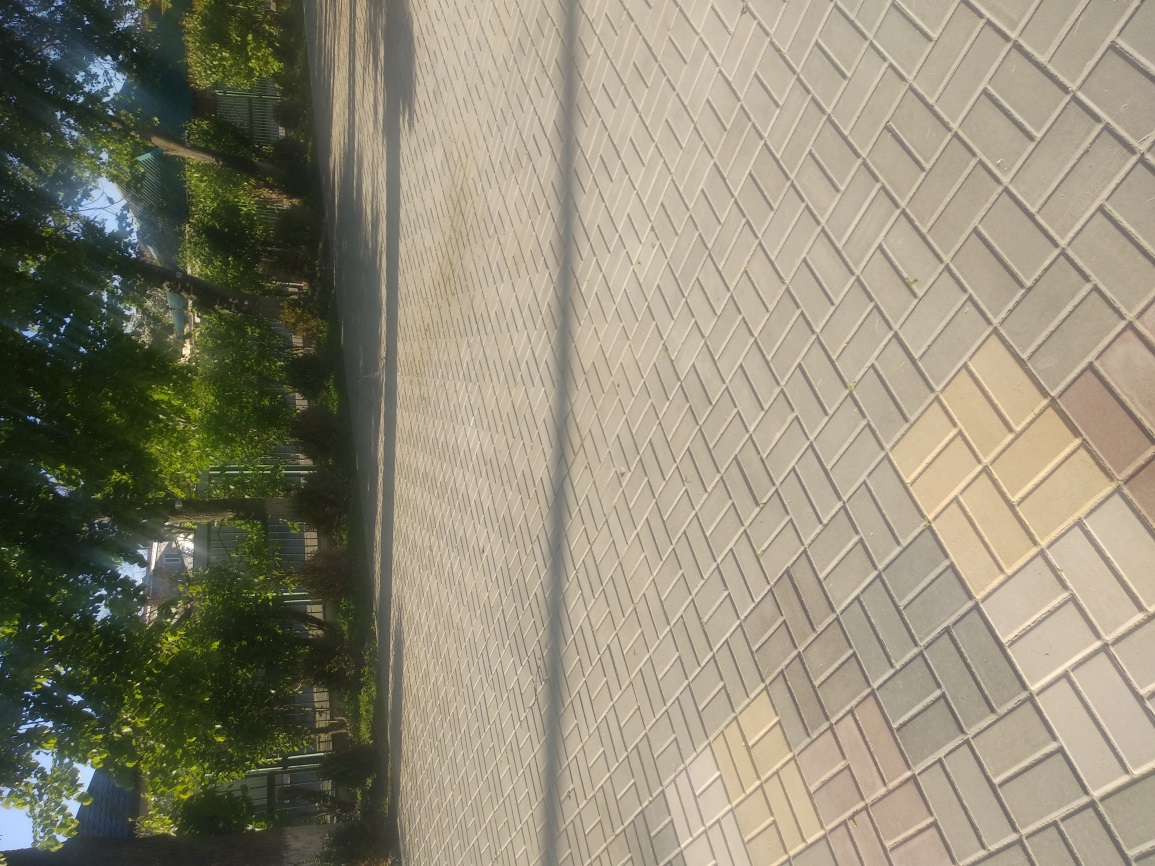 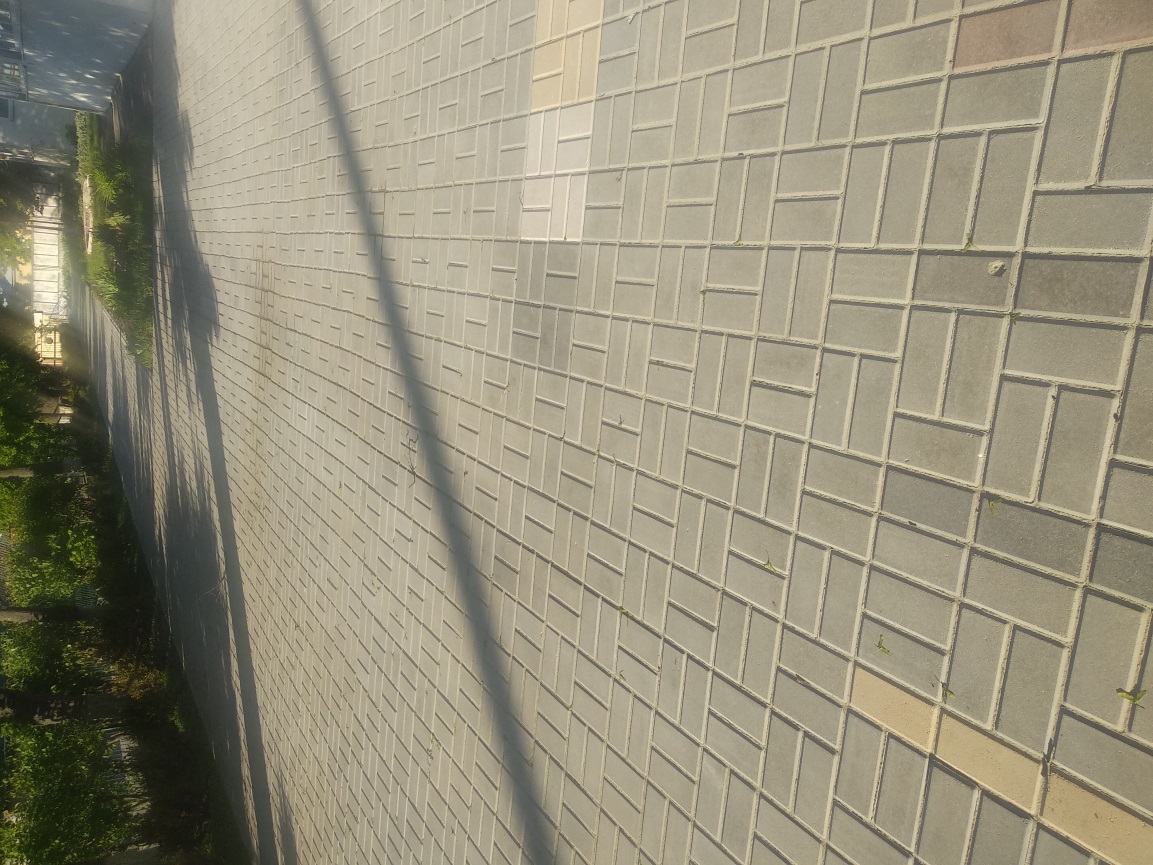 Капітальний ремонт туалетної кімнати групи № 7
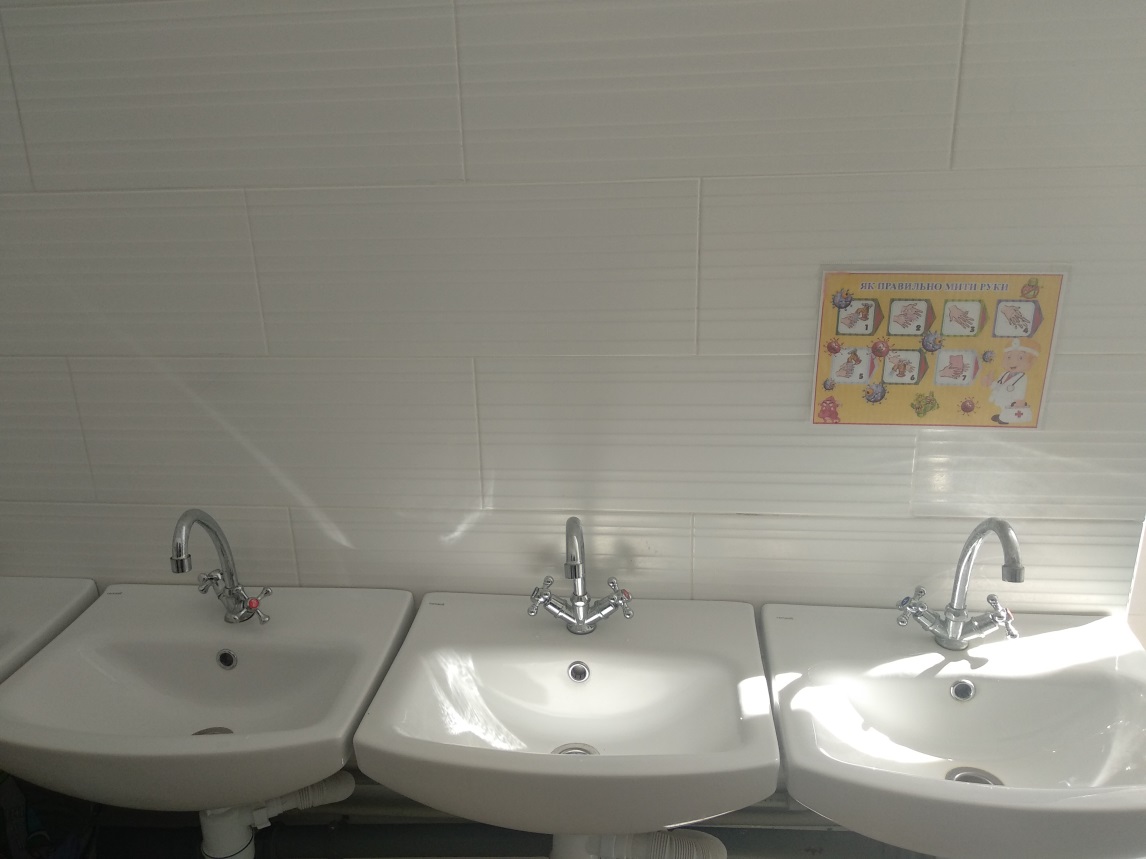 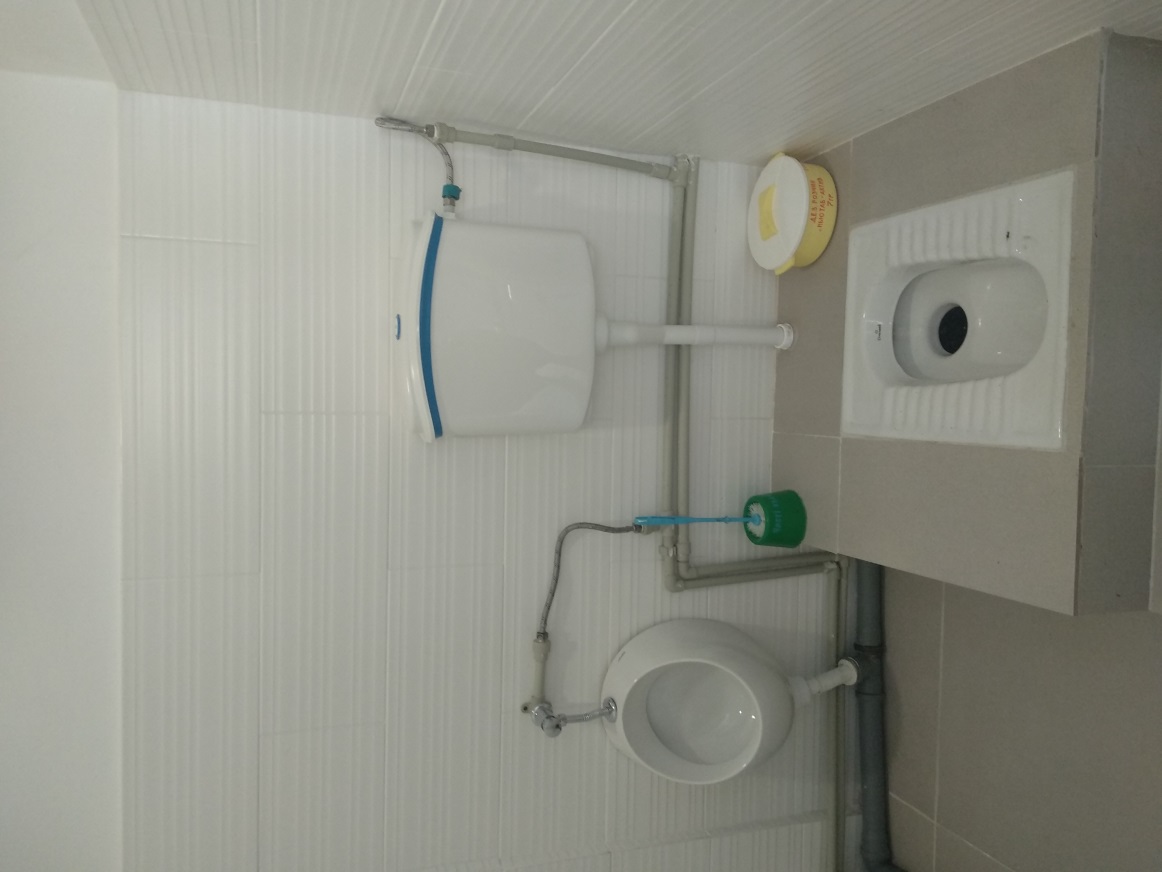 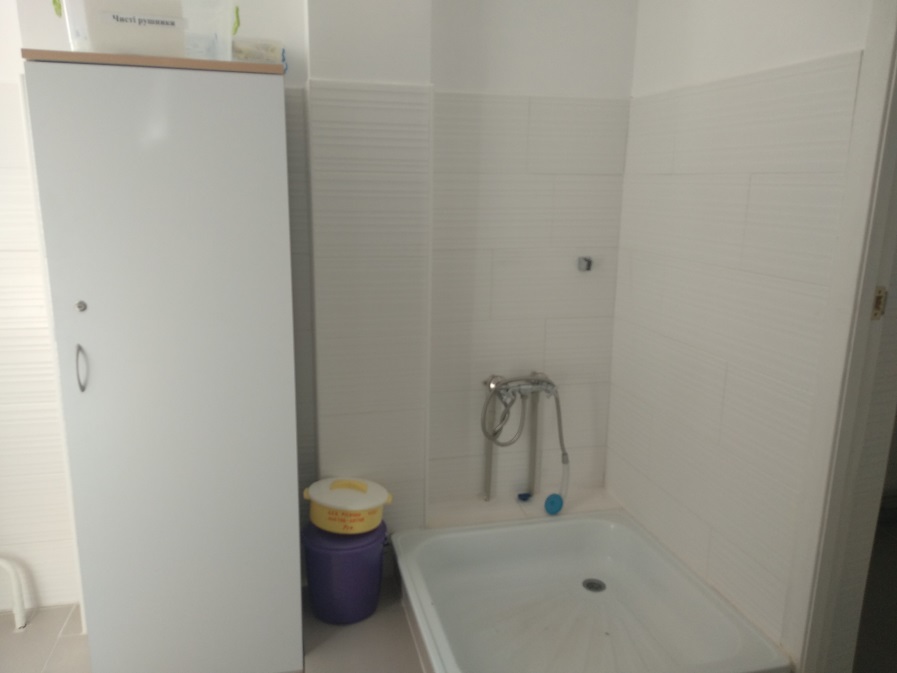 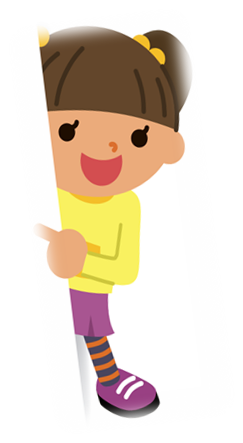 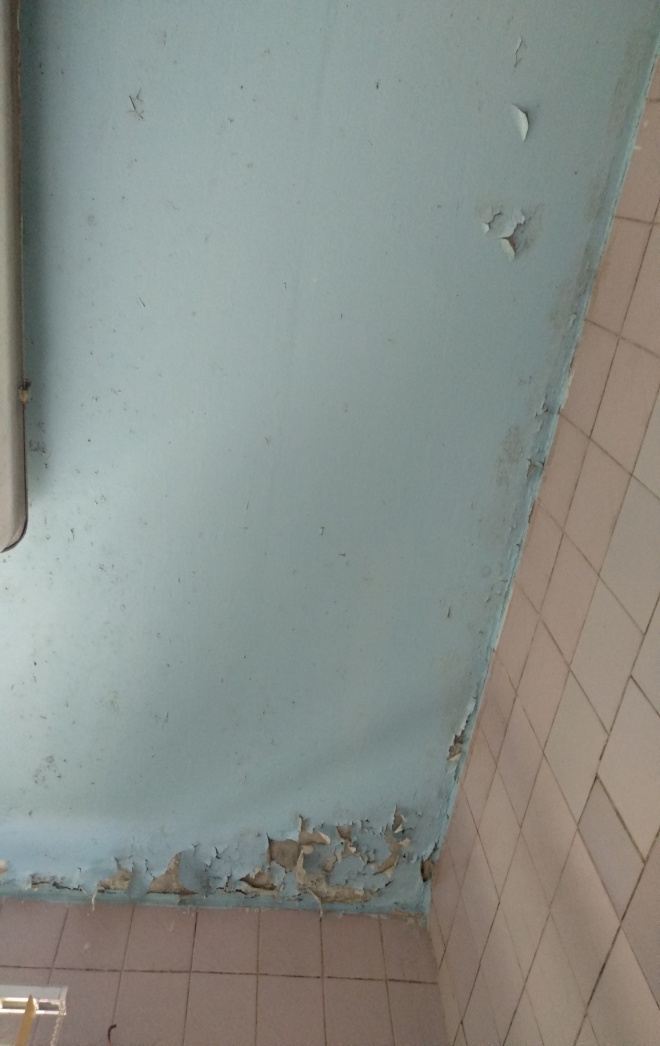 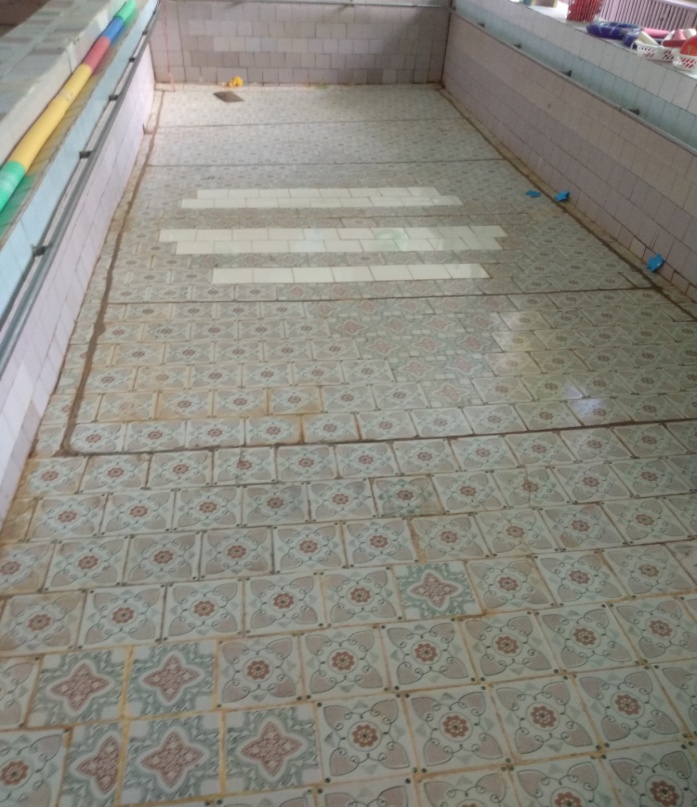 Проблеми
сьогодення
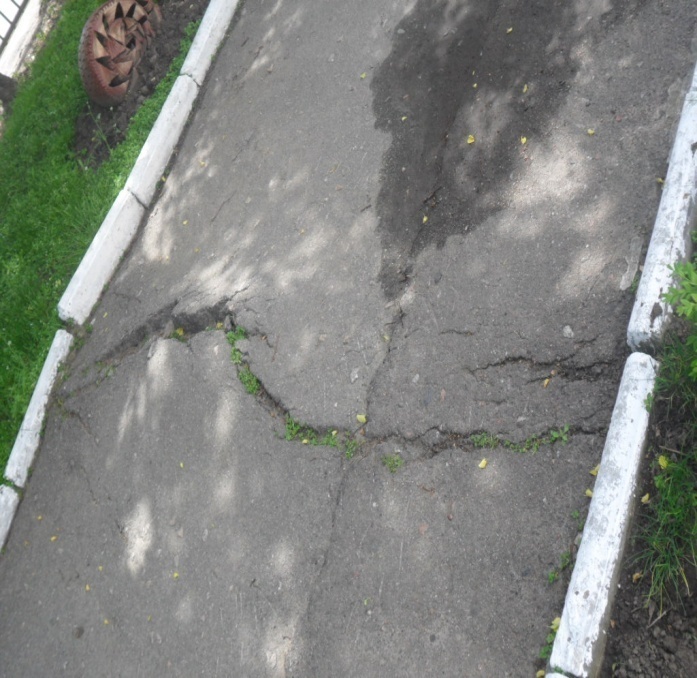 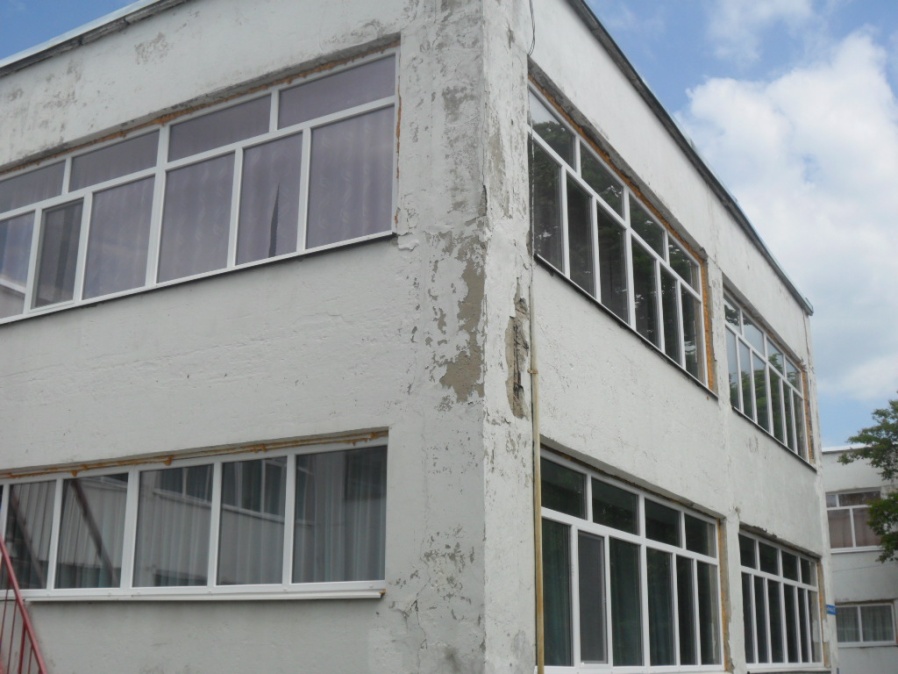 Садочок нашої мрії
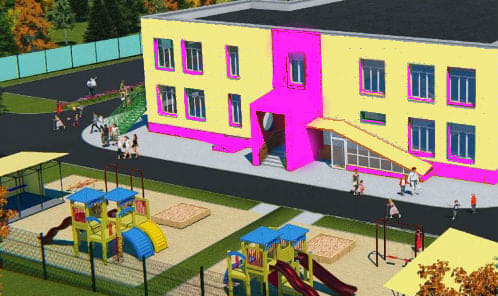 Дякую за увагу!
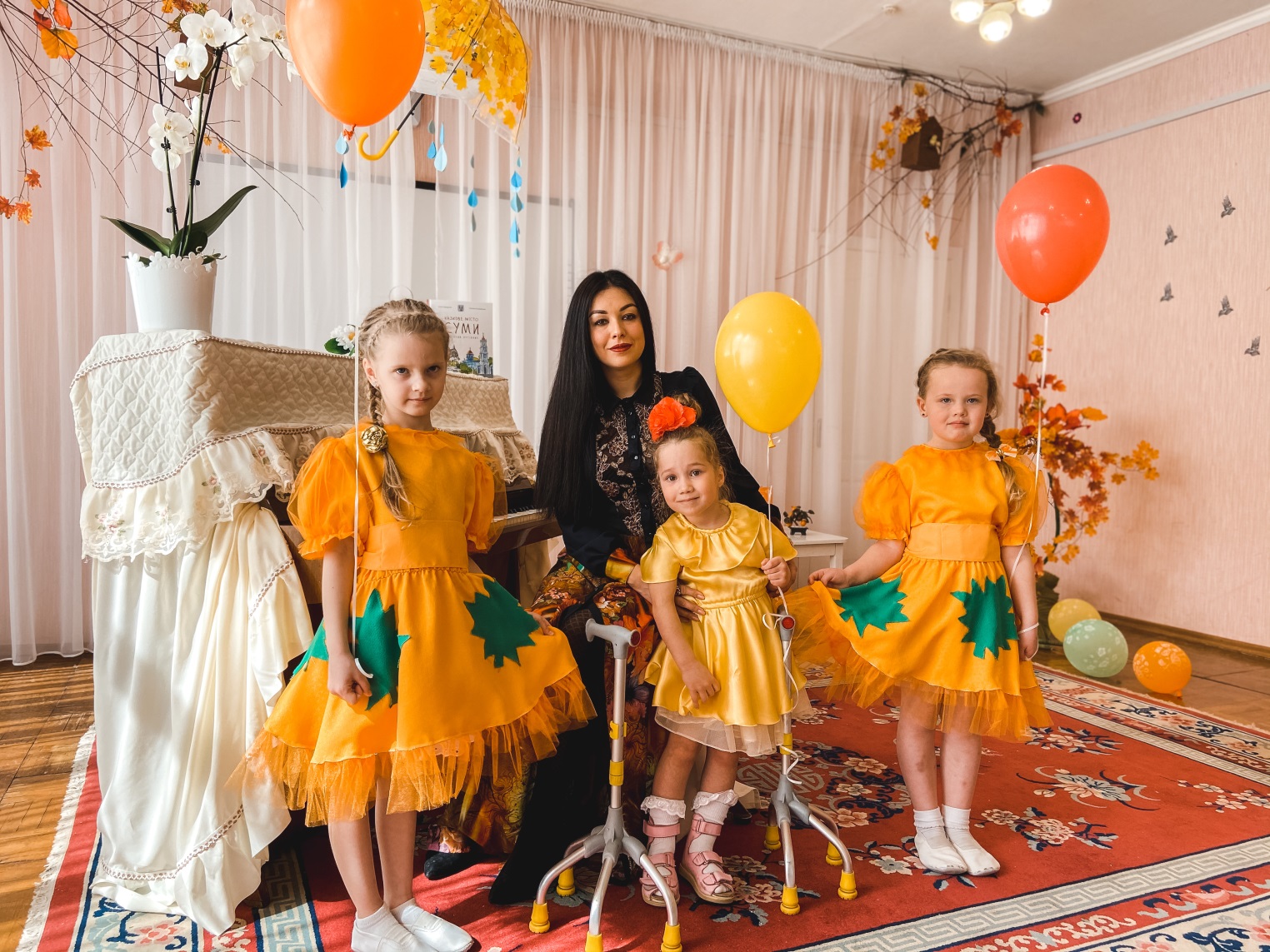